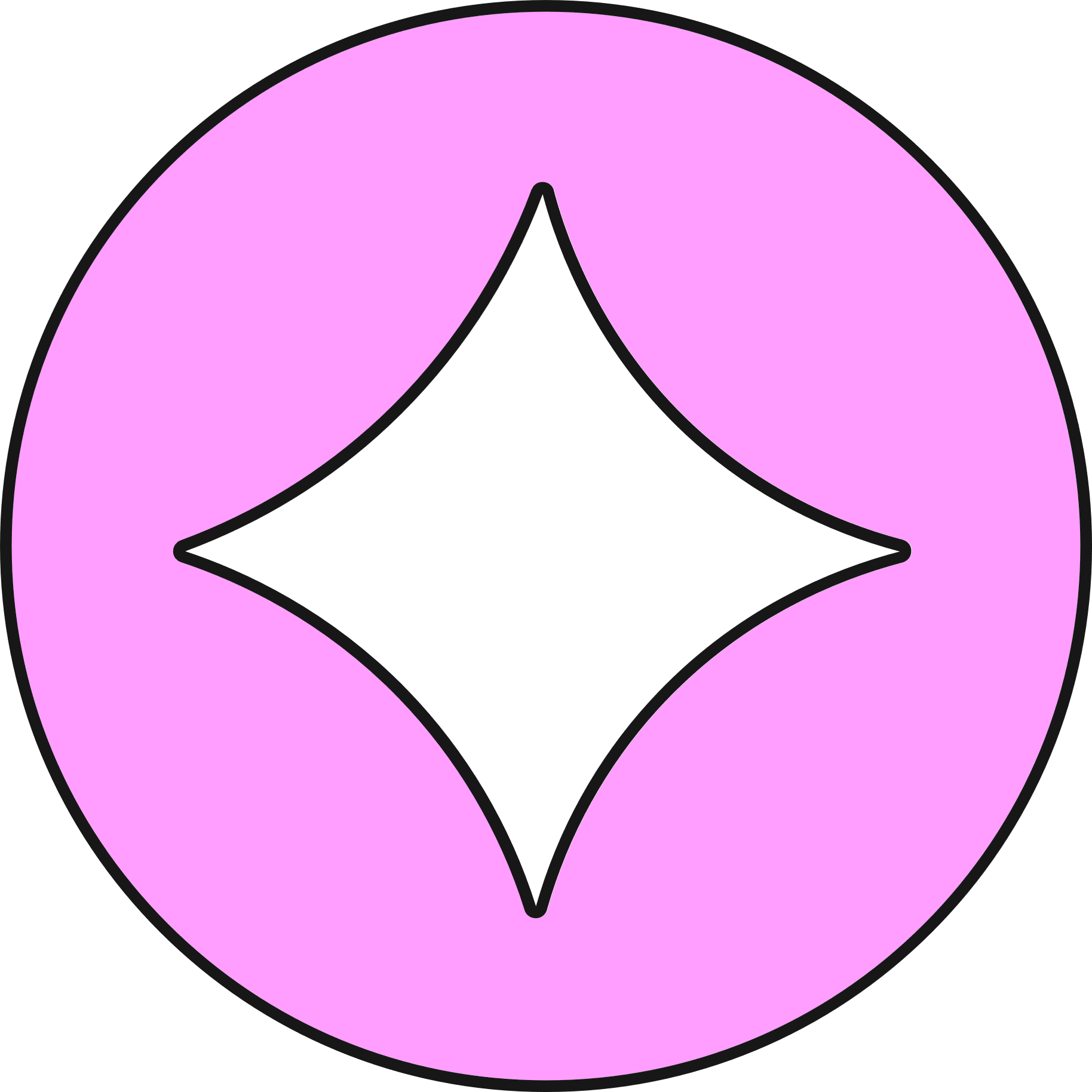 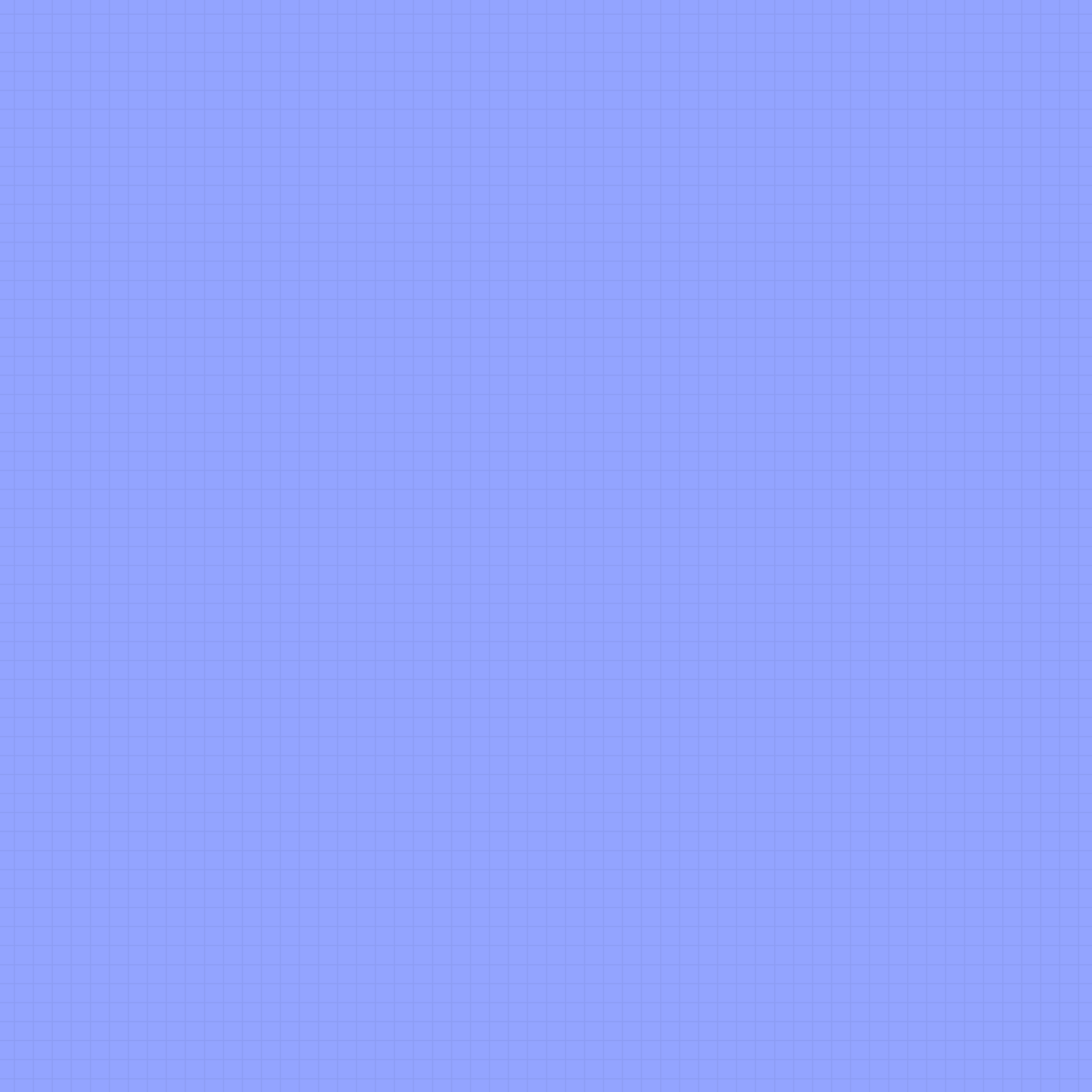 Piotr Pasierb
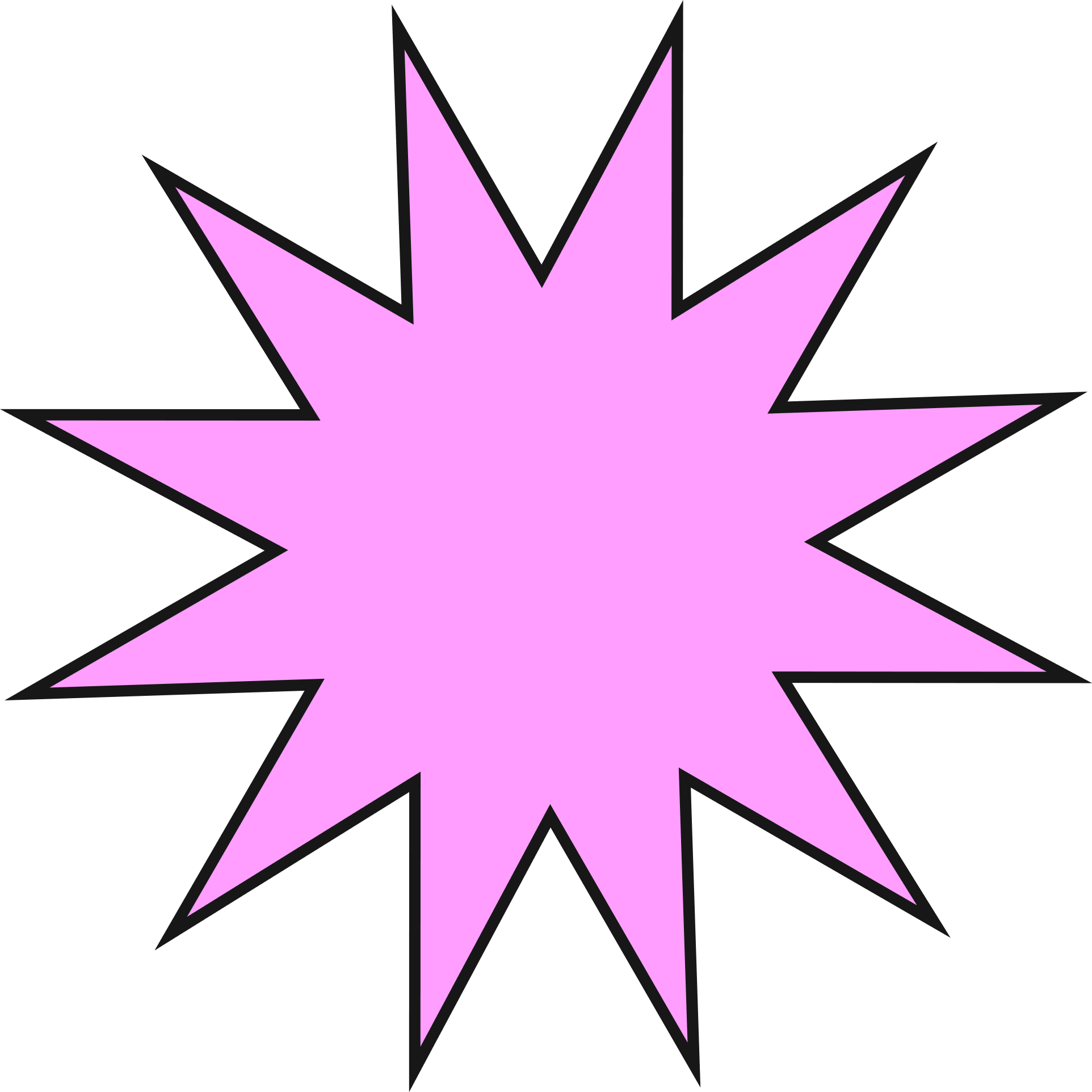 VIDEO GAME HISTORY AND THEIR EVOLUTION
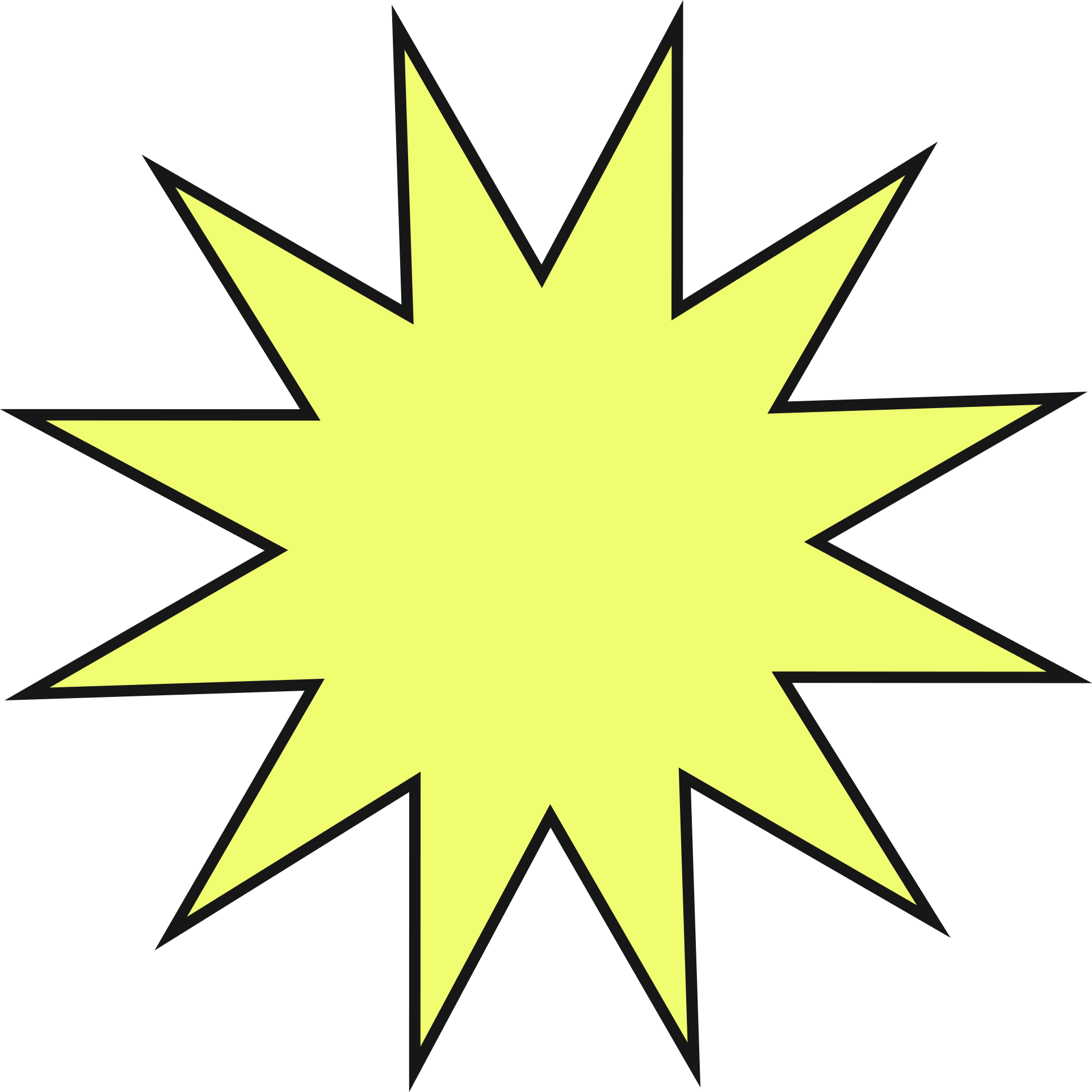 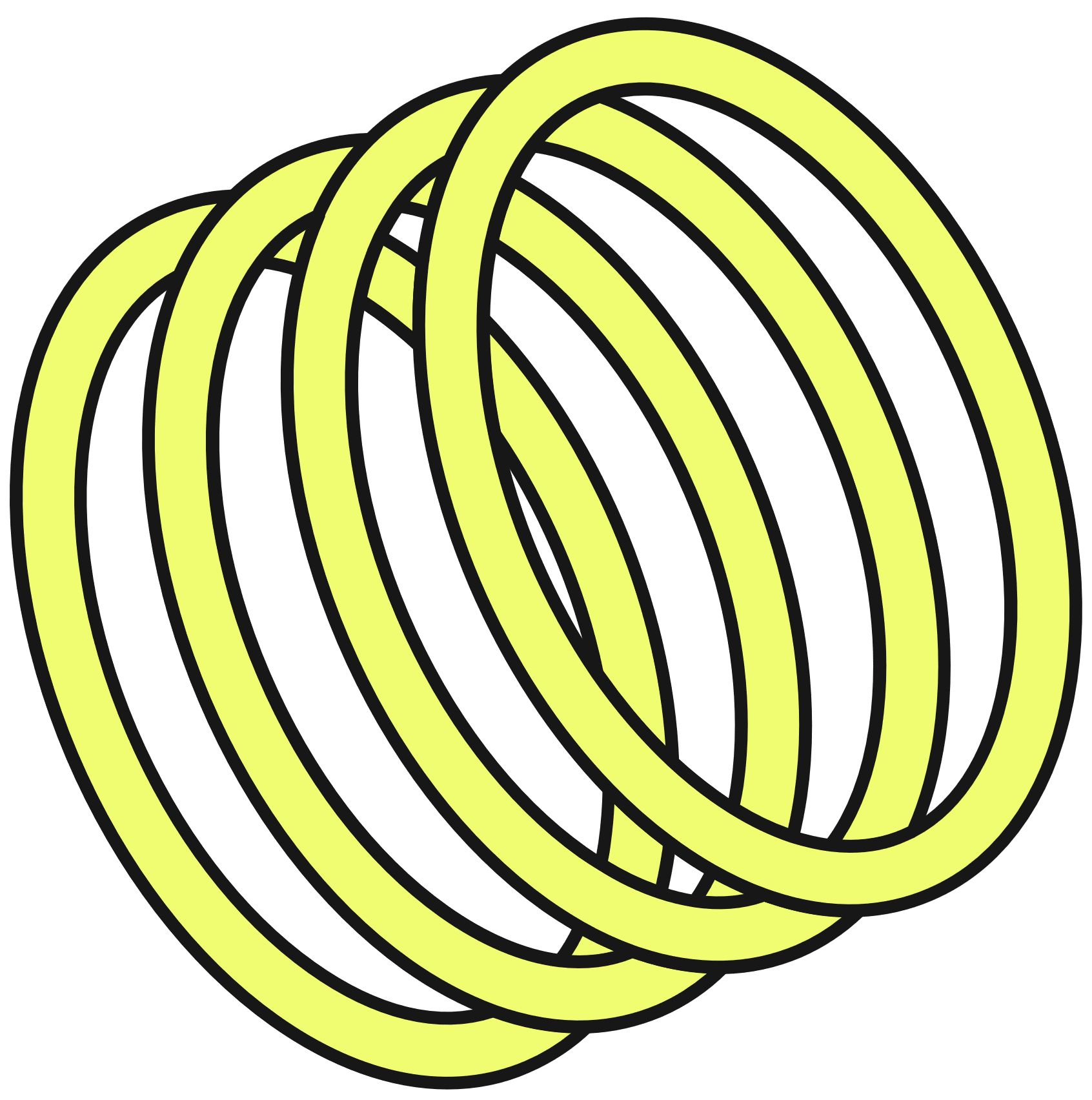 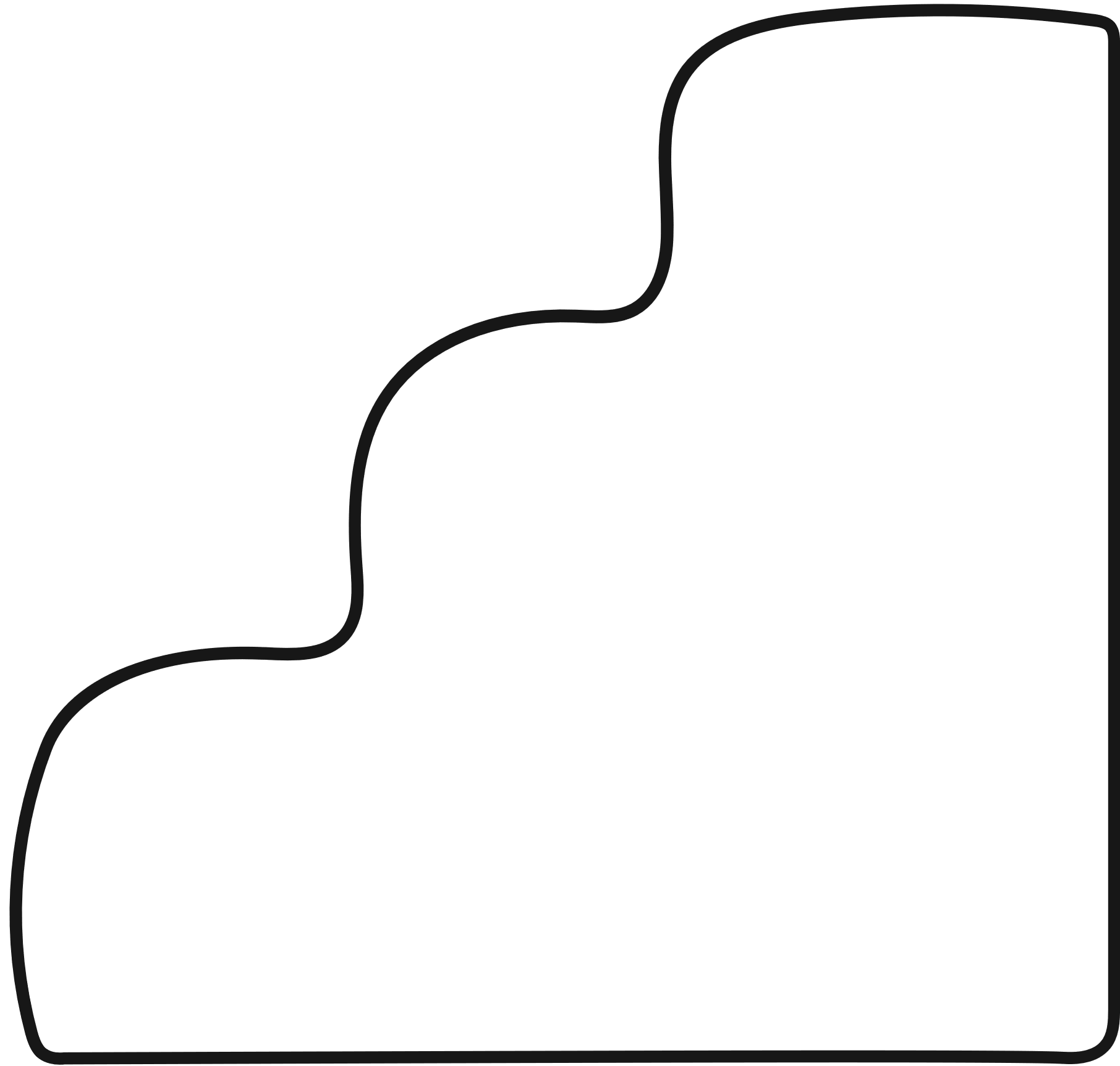 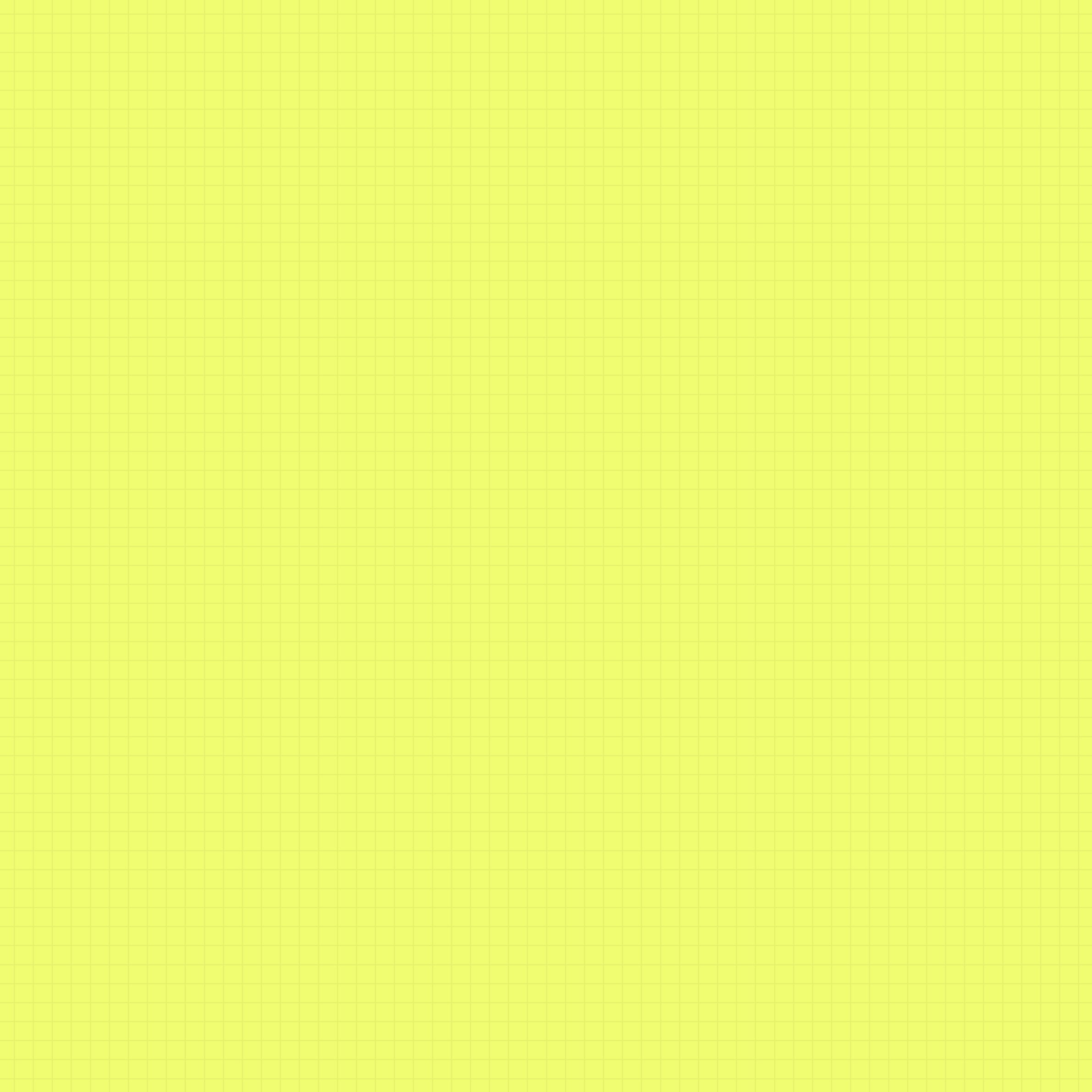 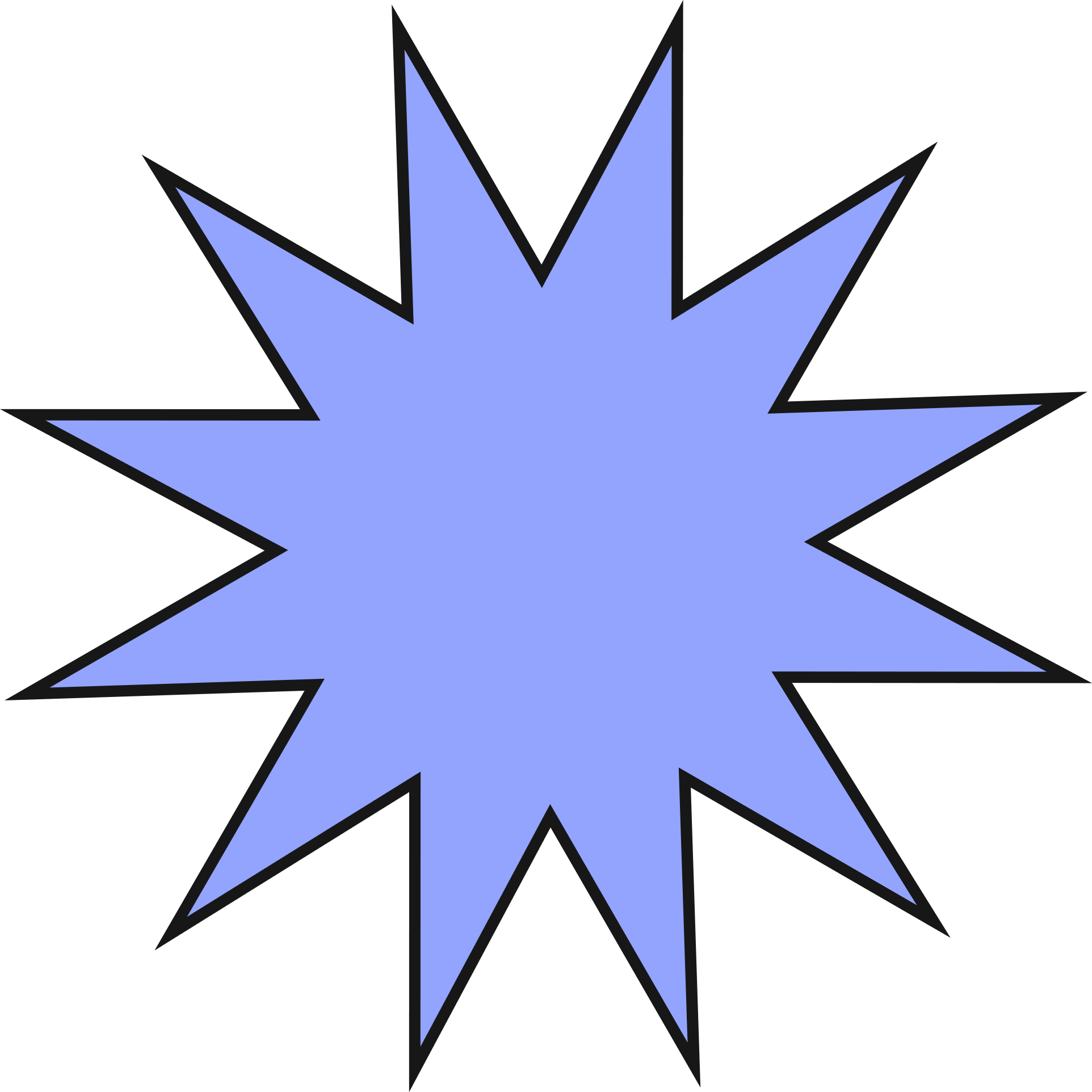 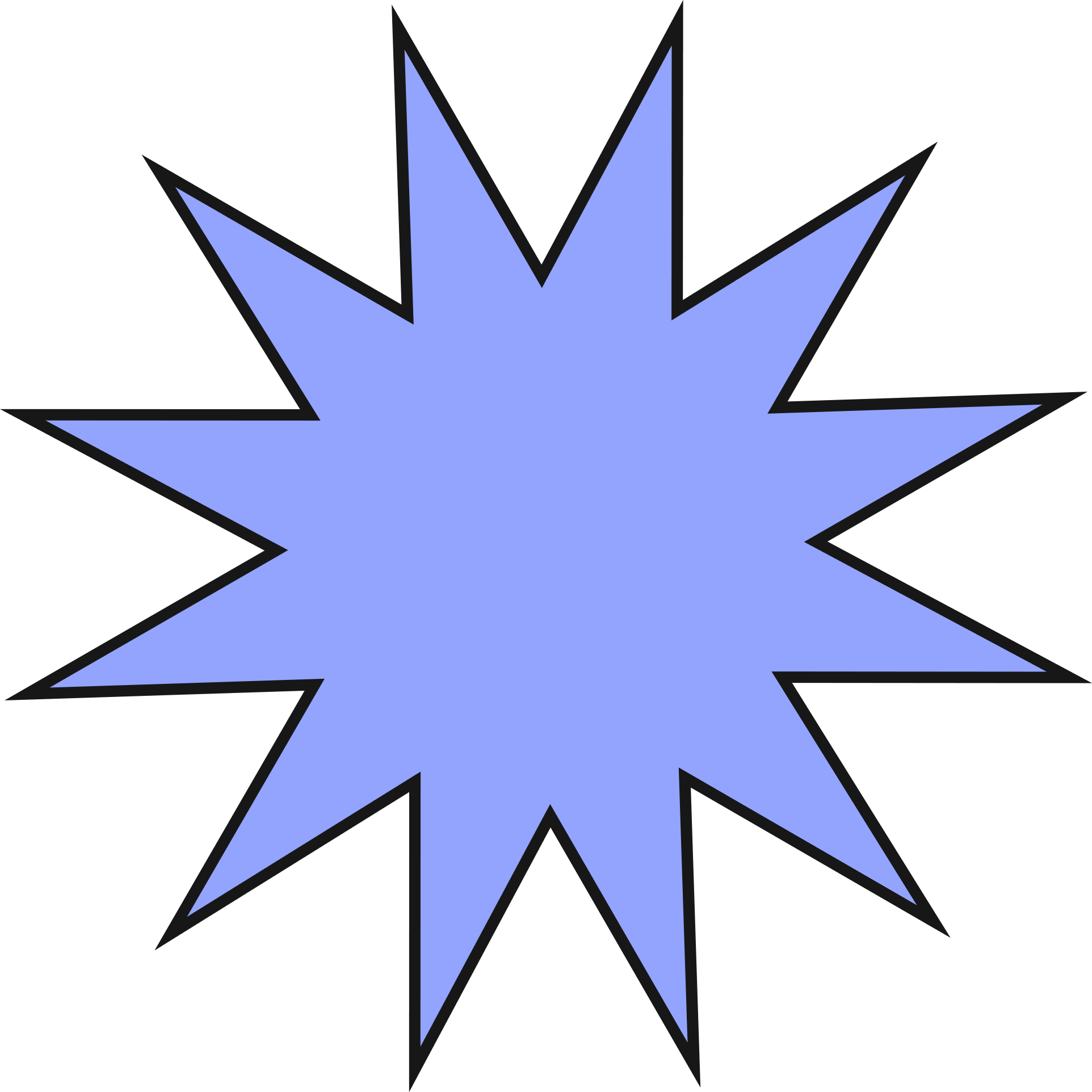 THE BEGINNING
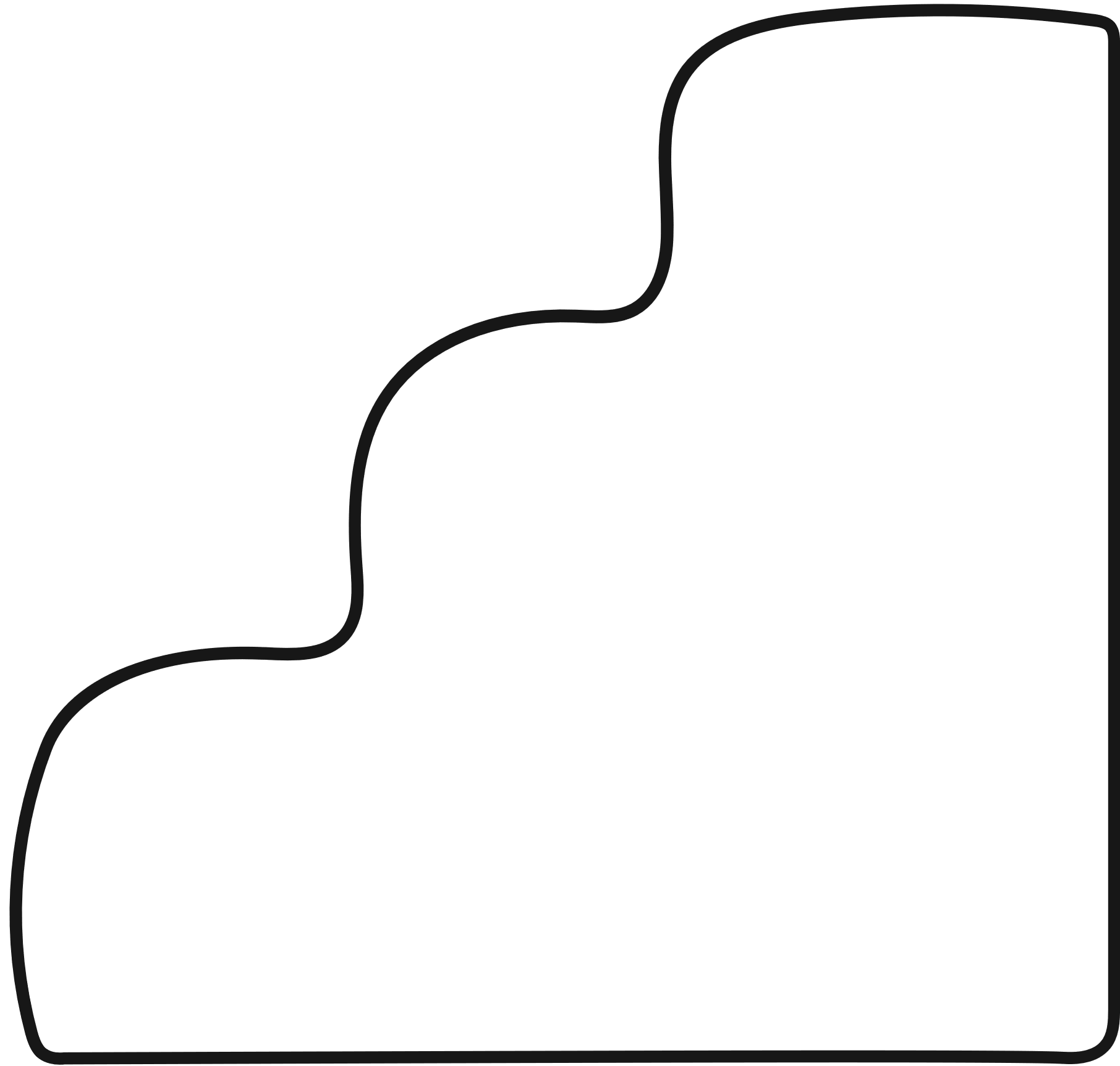 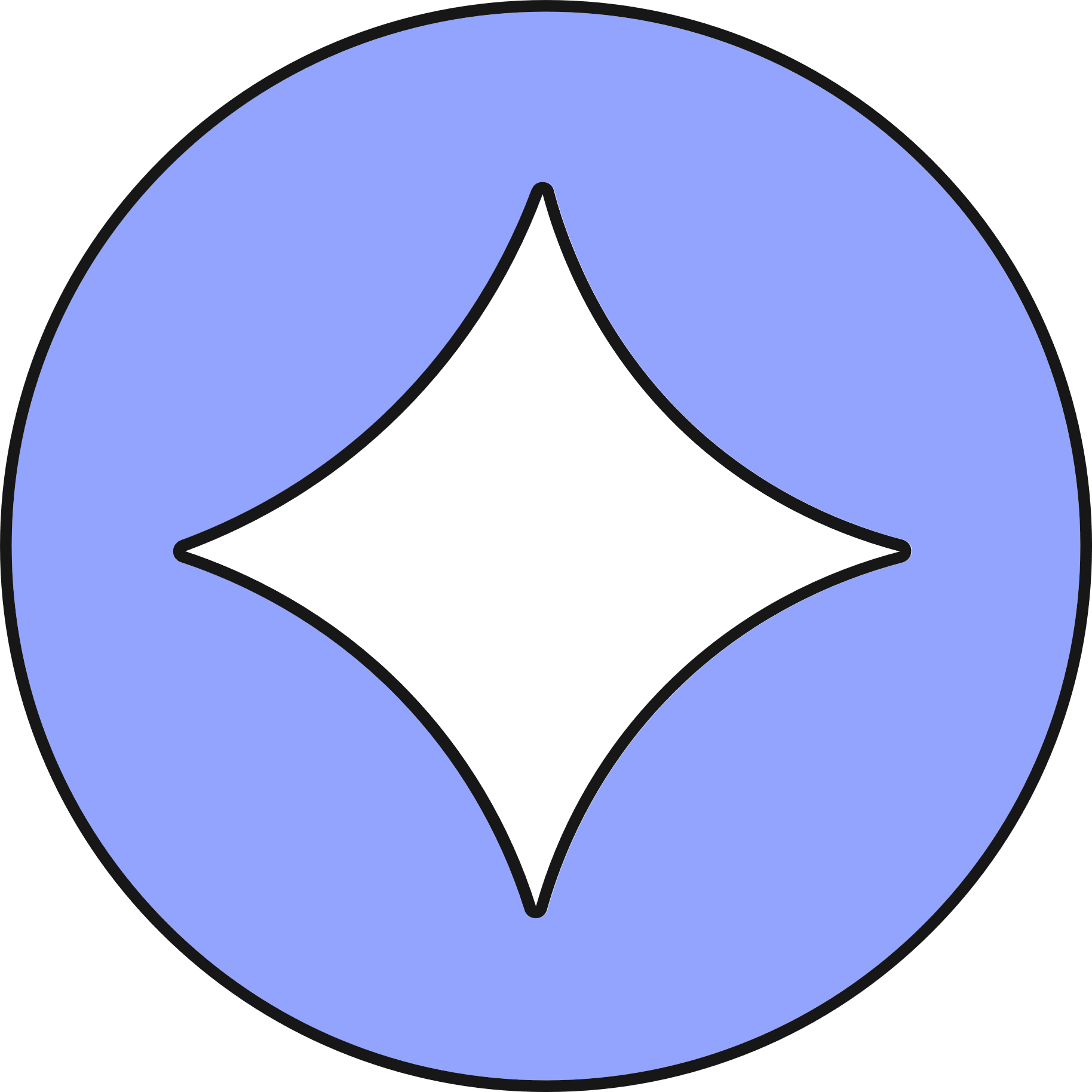 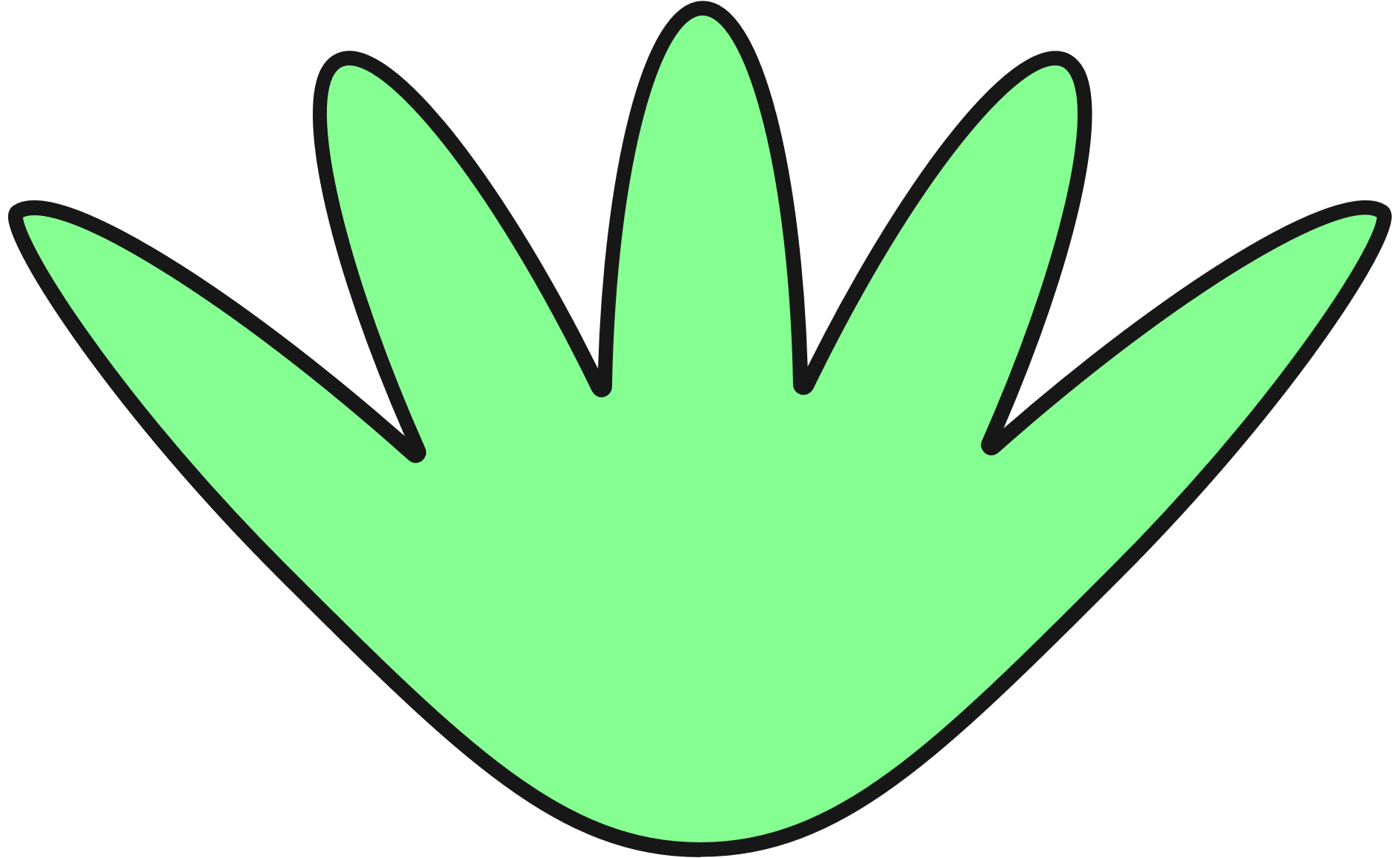 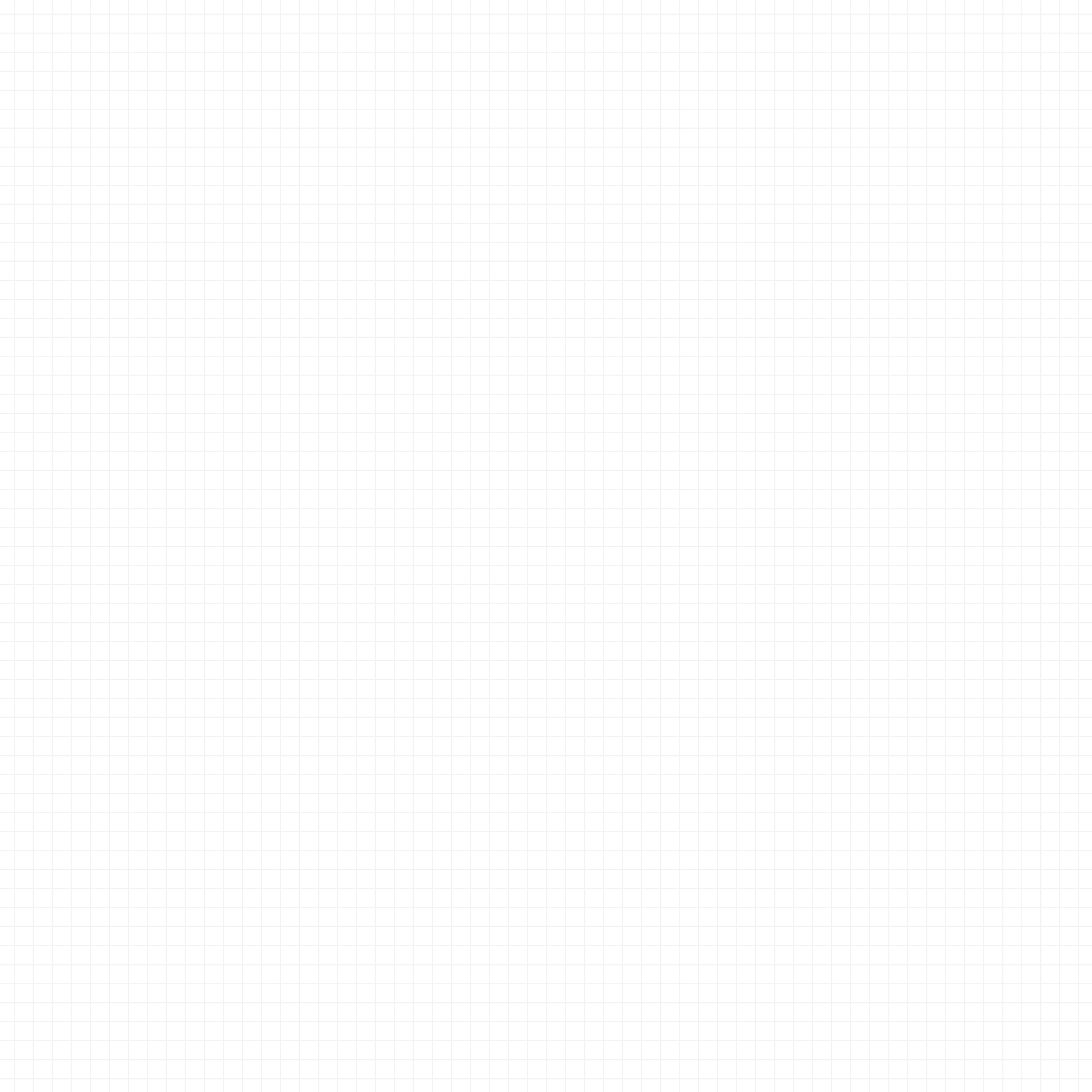 Spacewar!
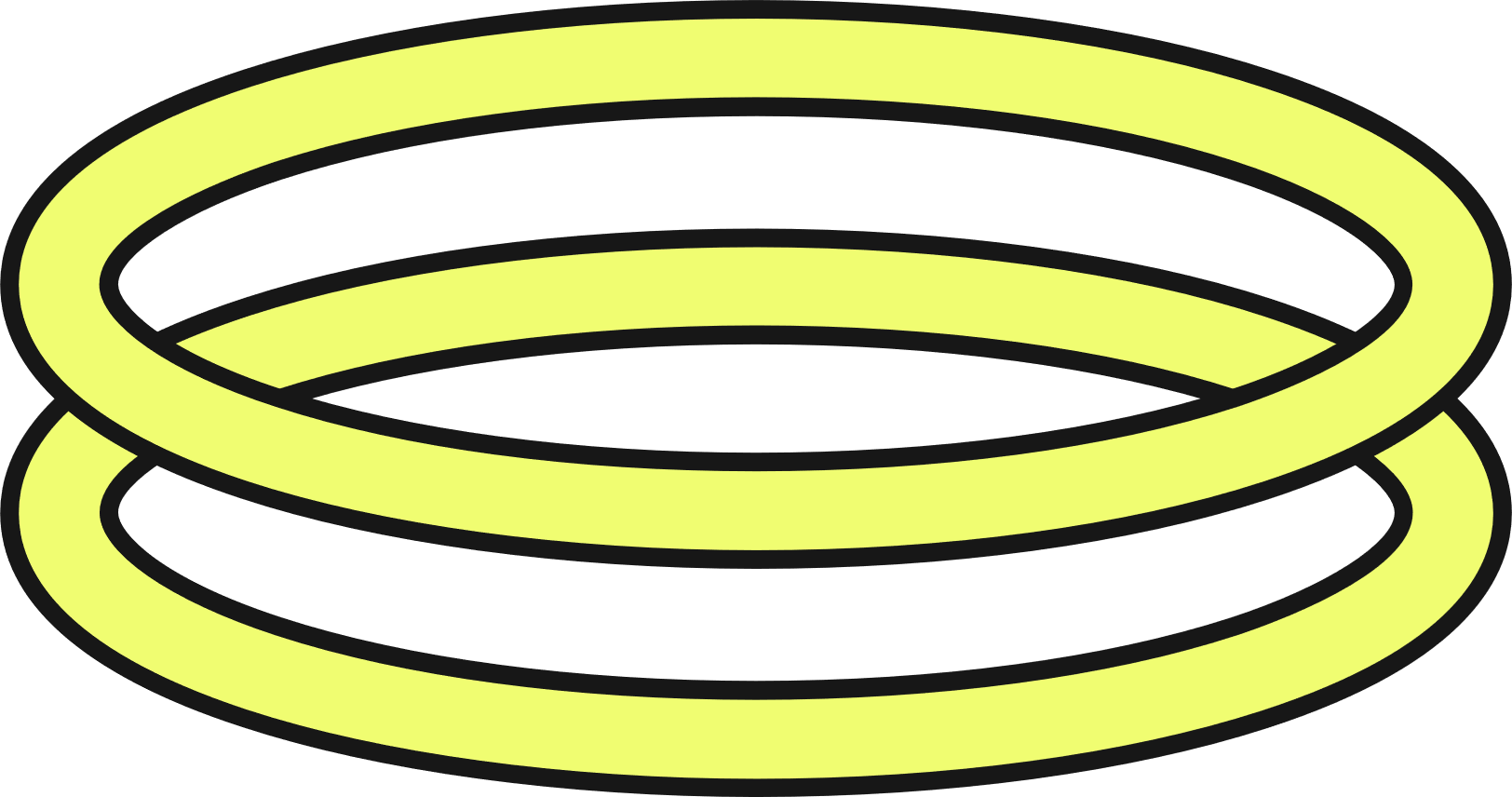 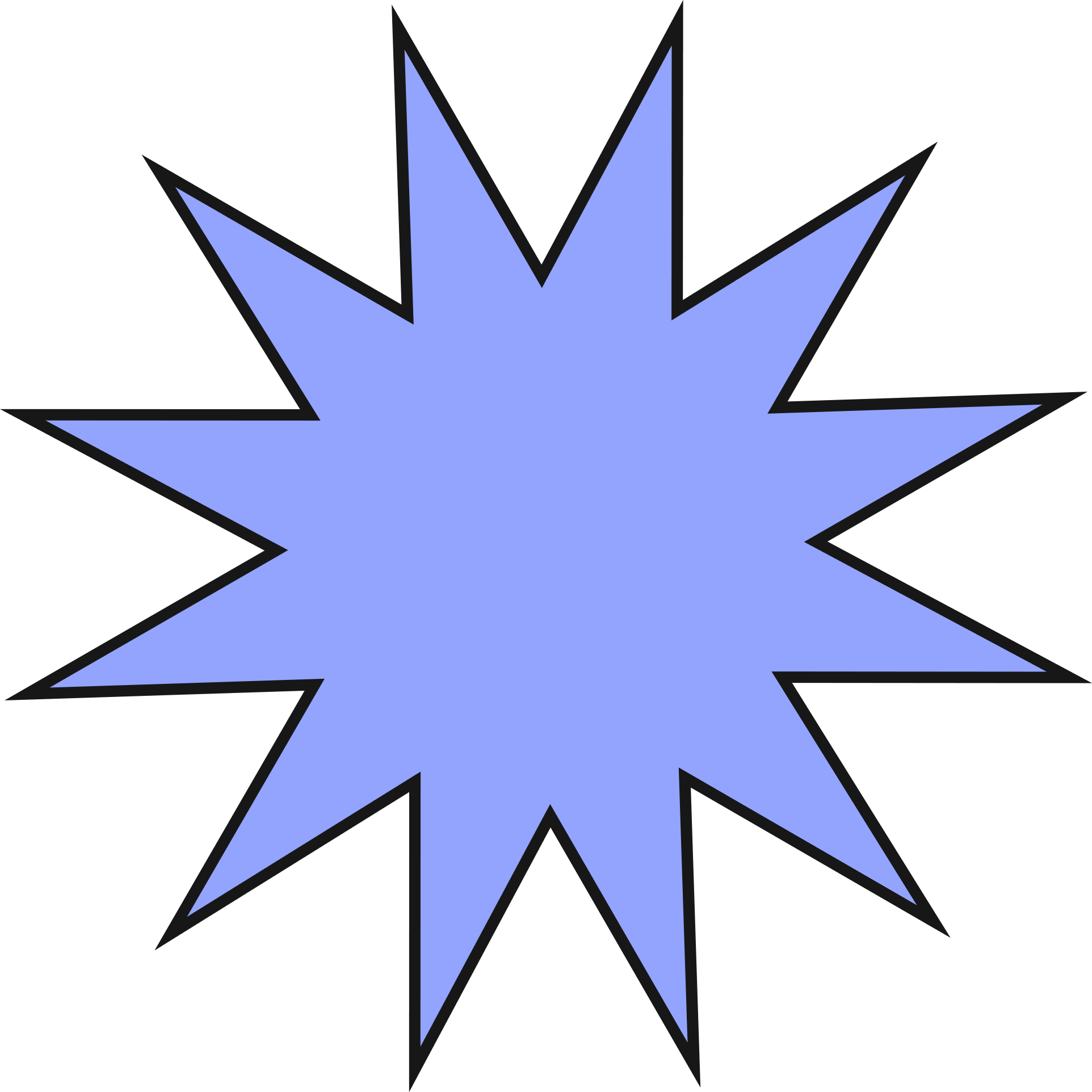 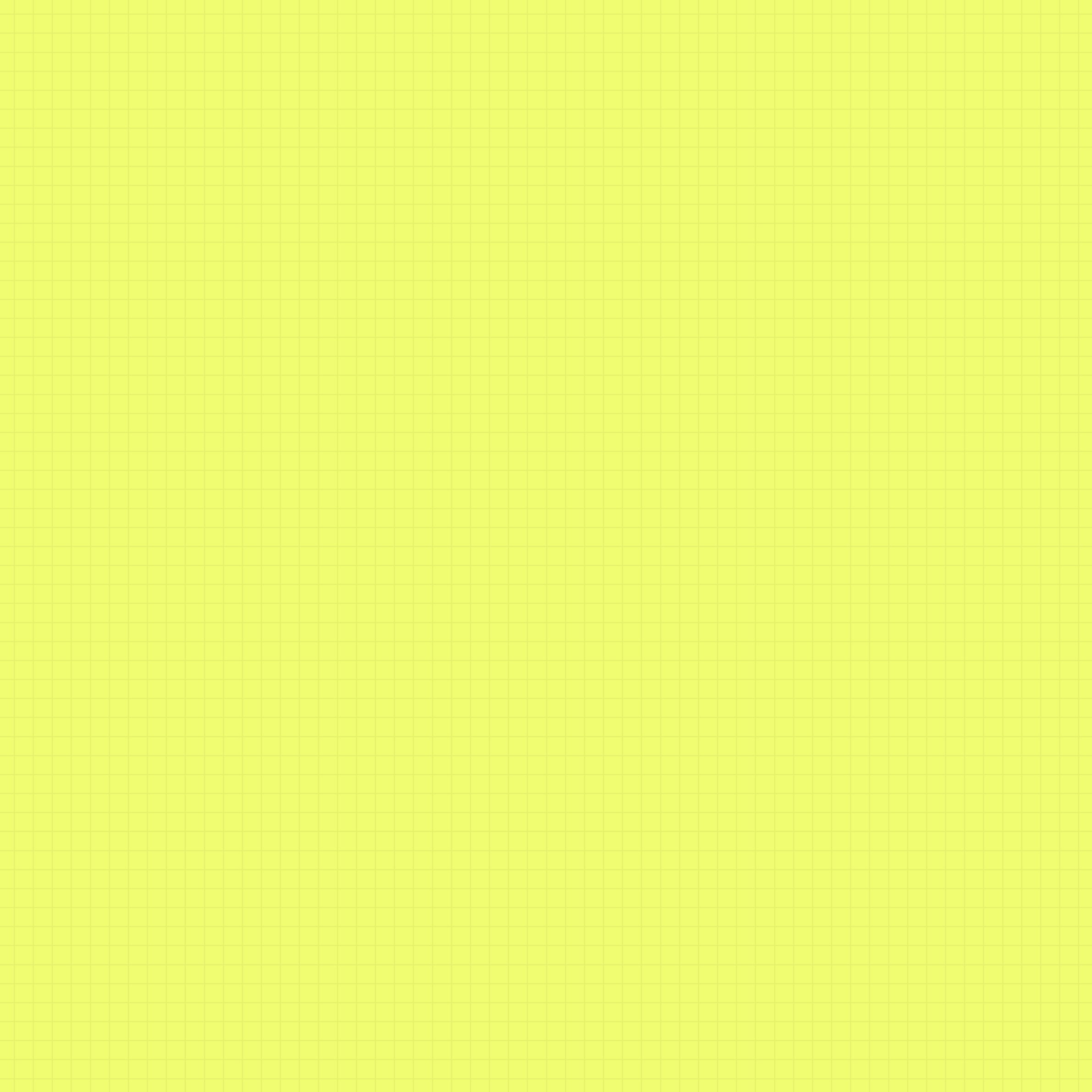 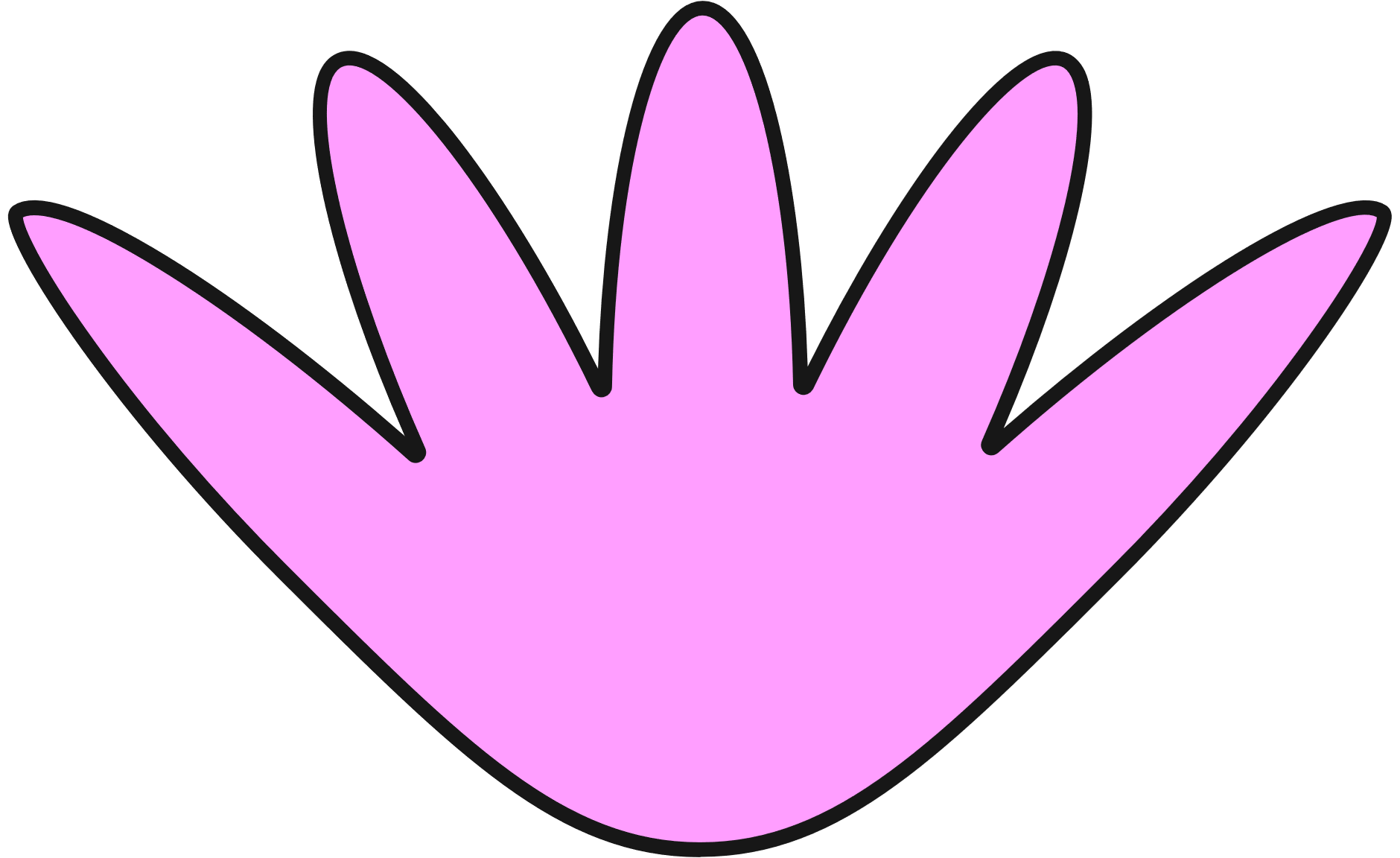 Pong
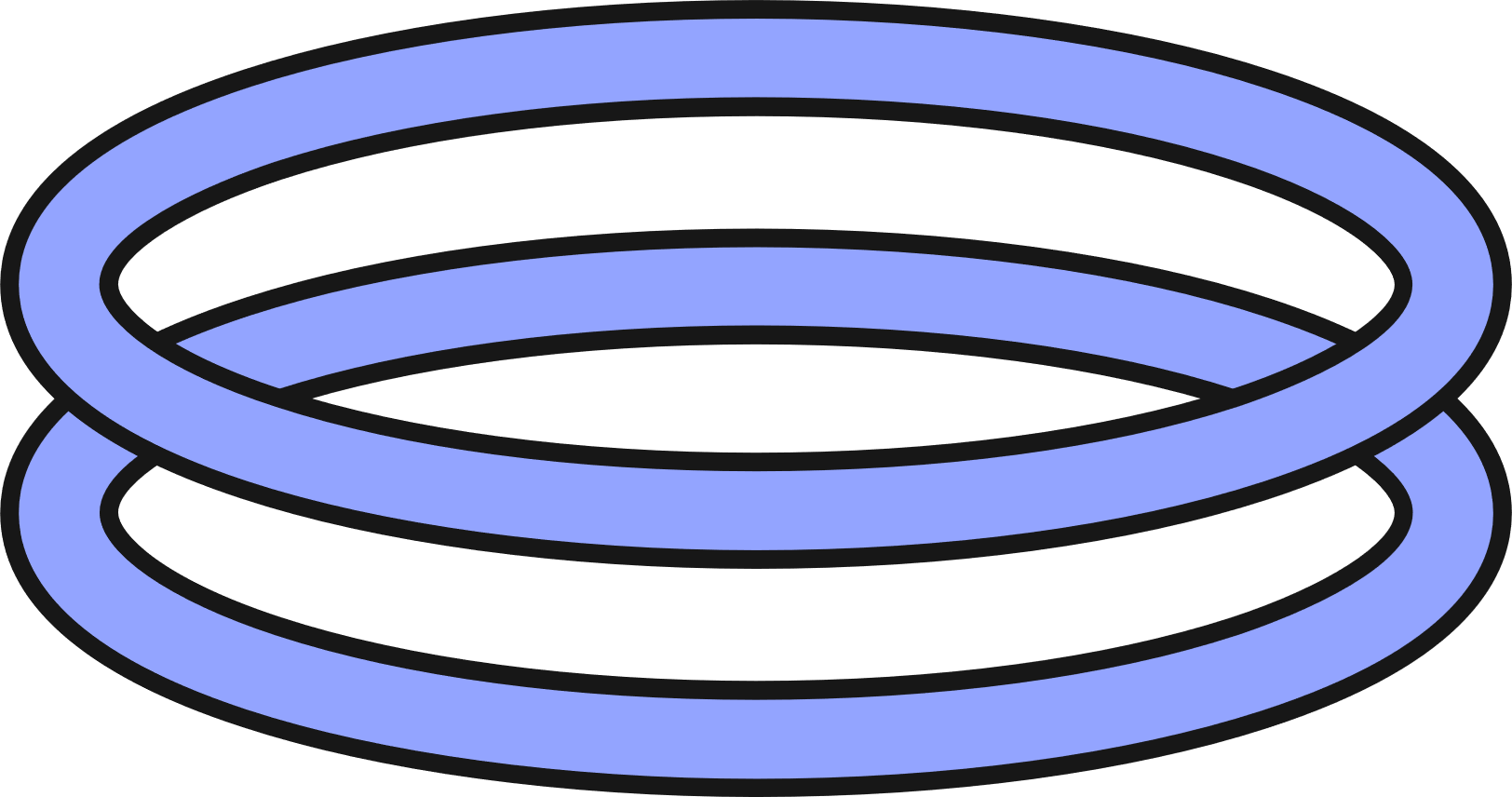 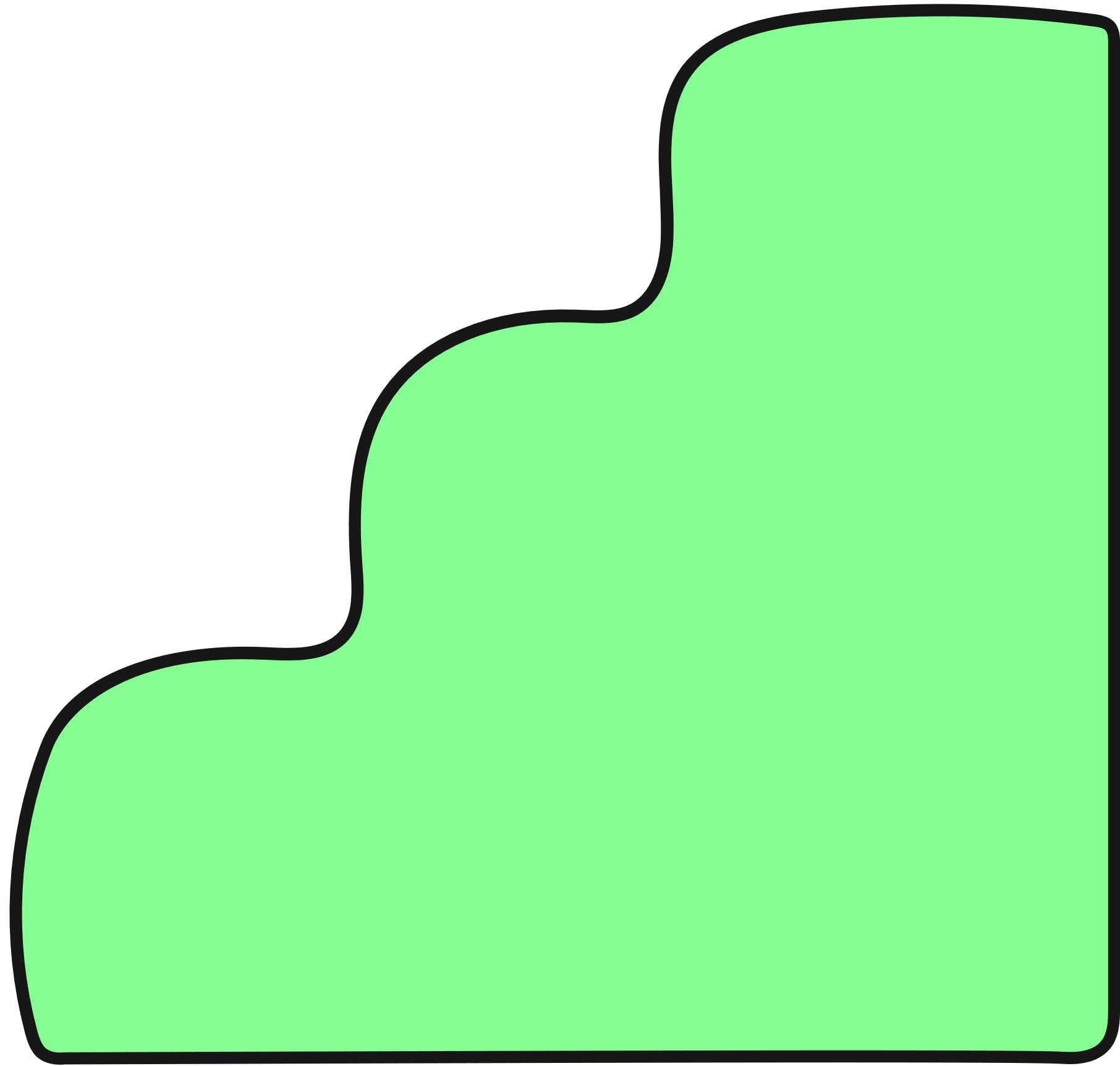 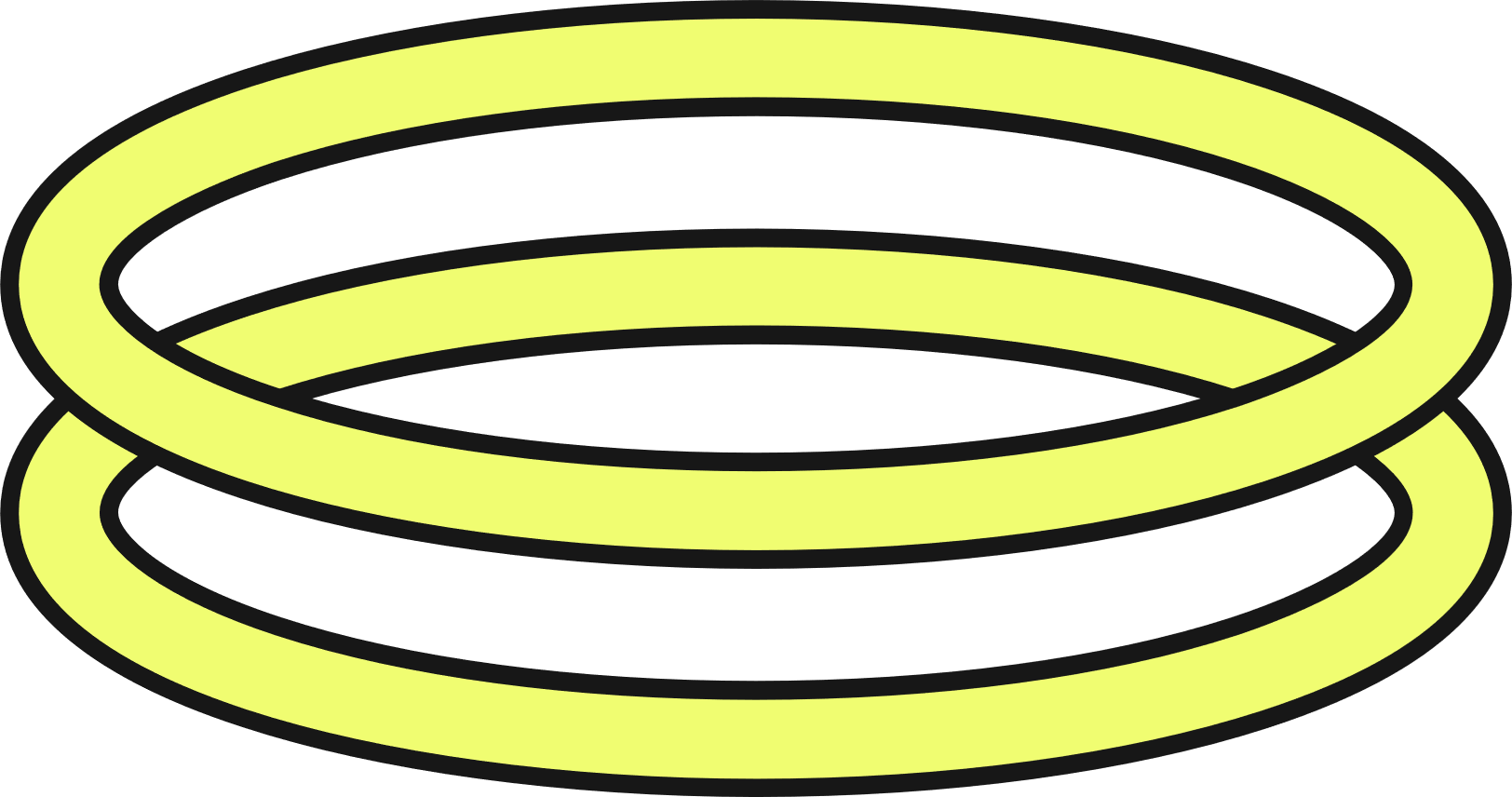 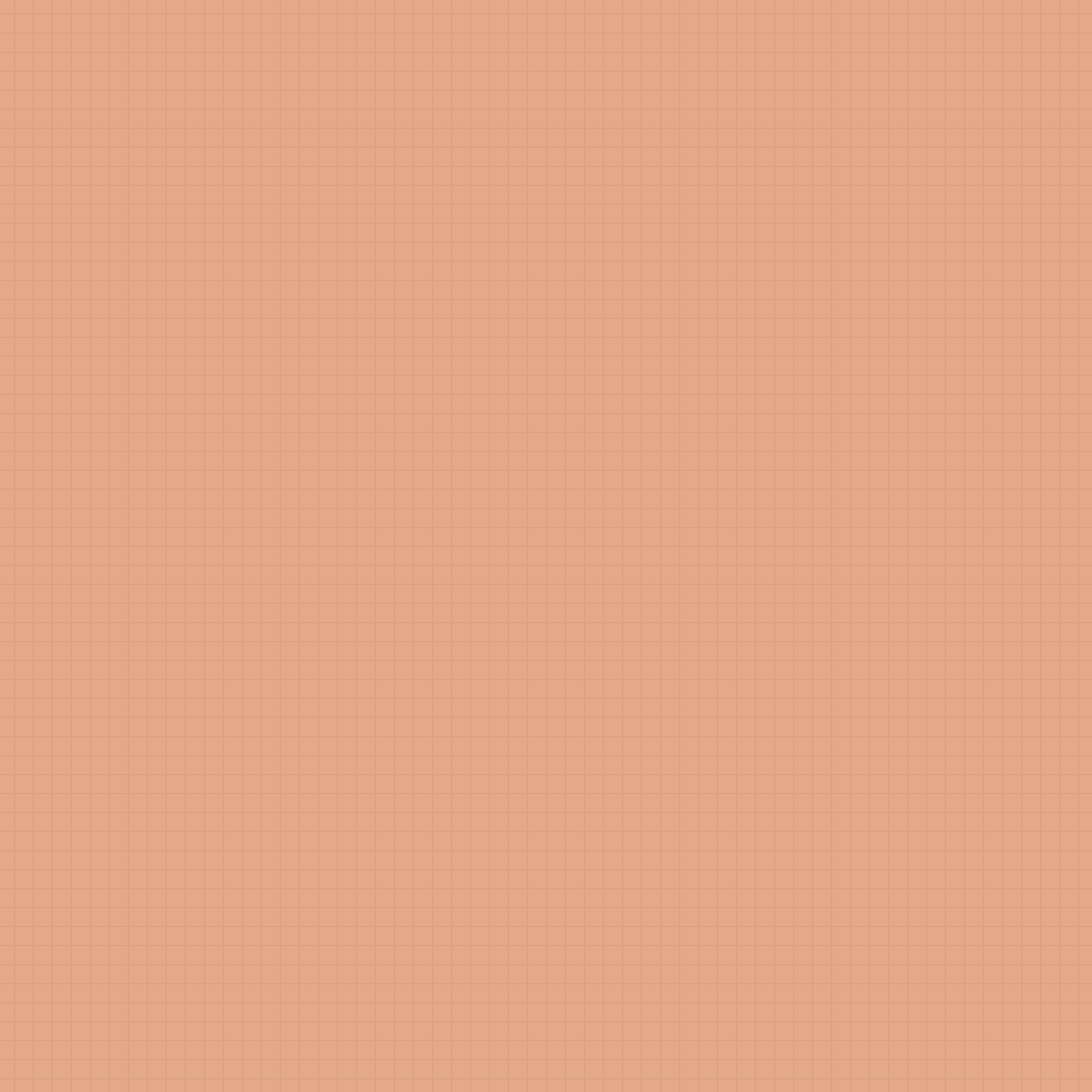 Space Invaders
Pac-Man
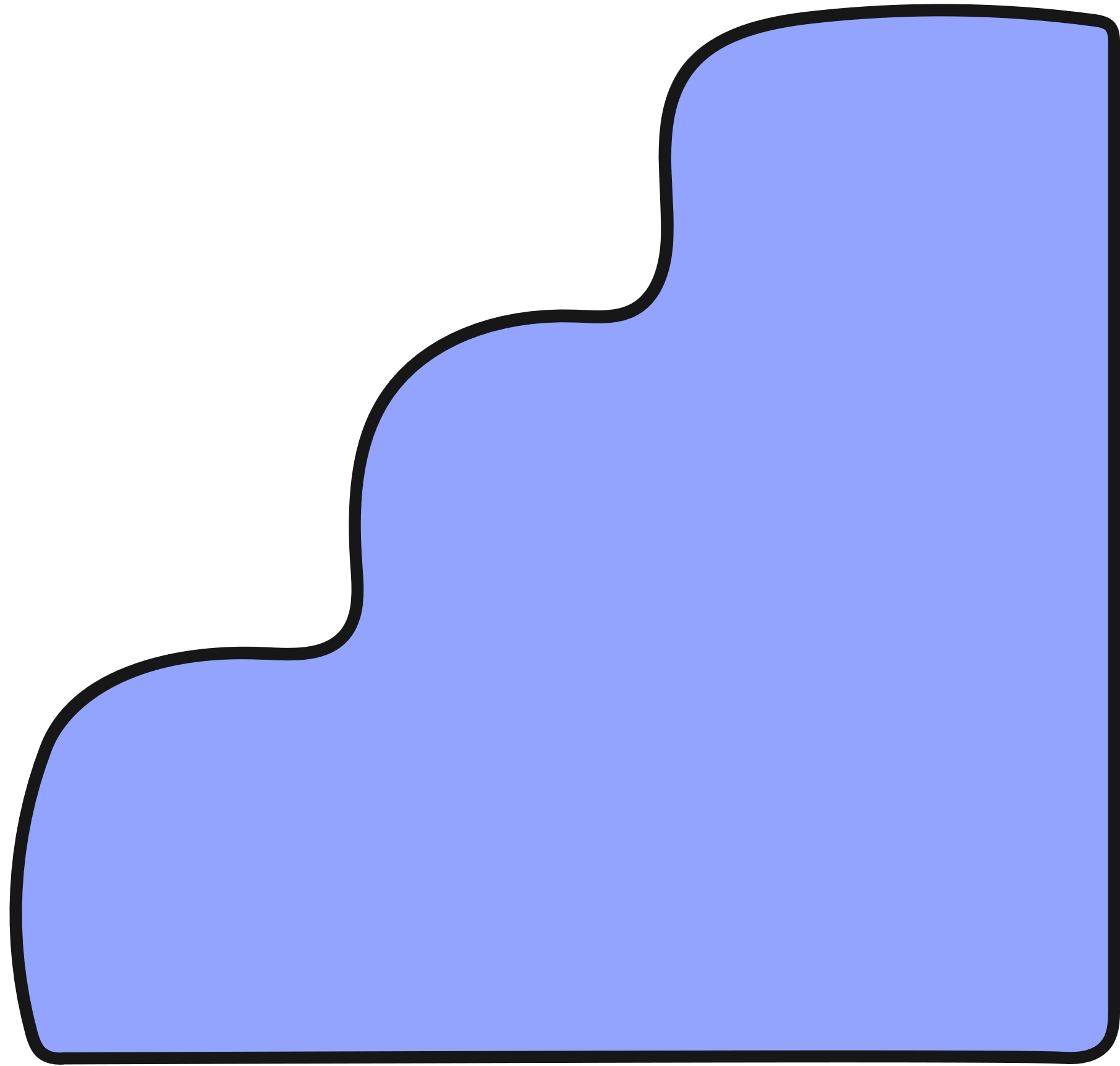 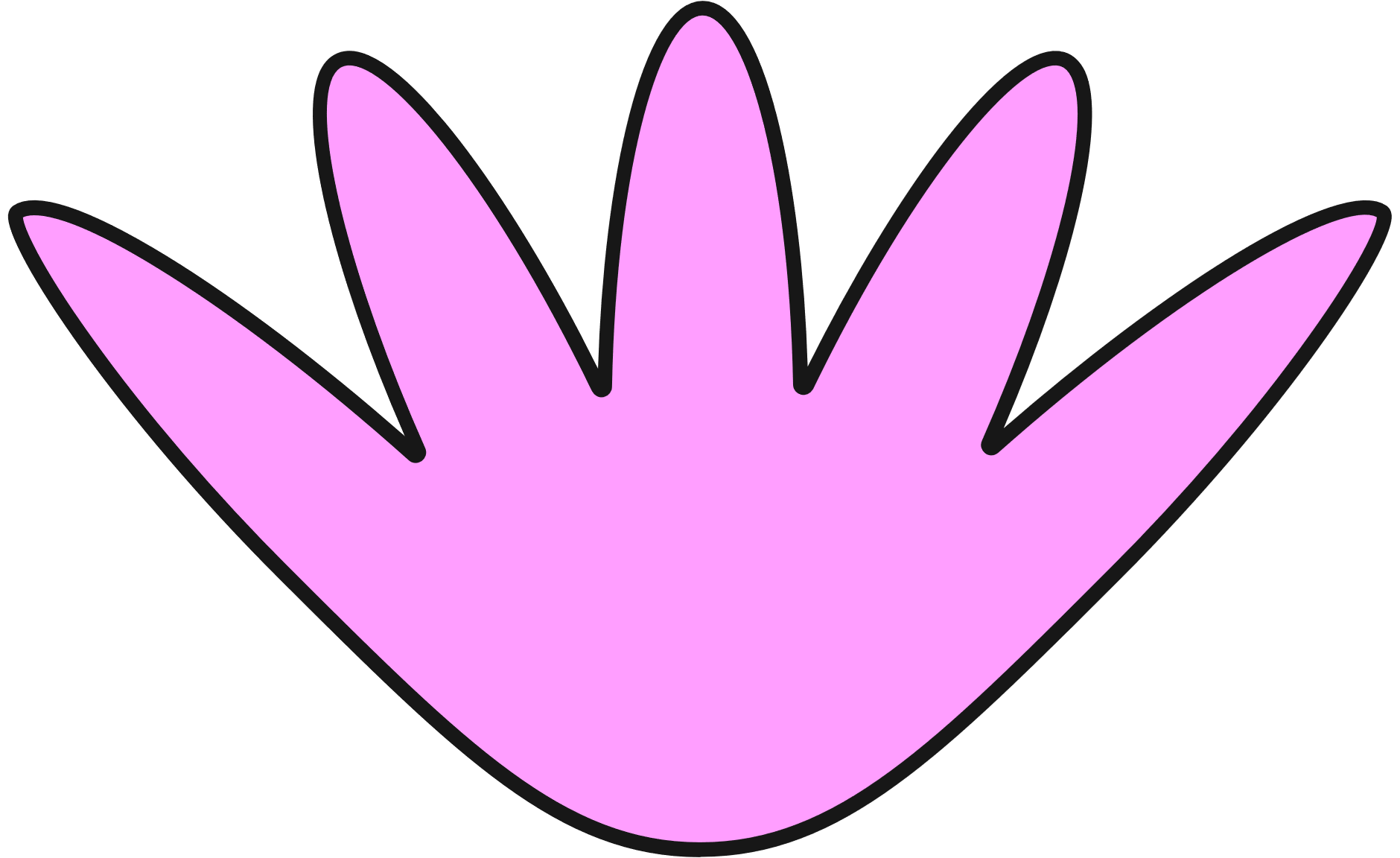 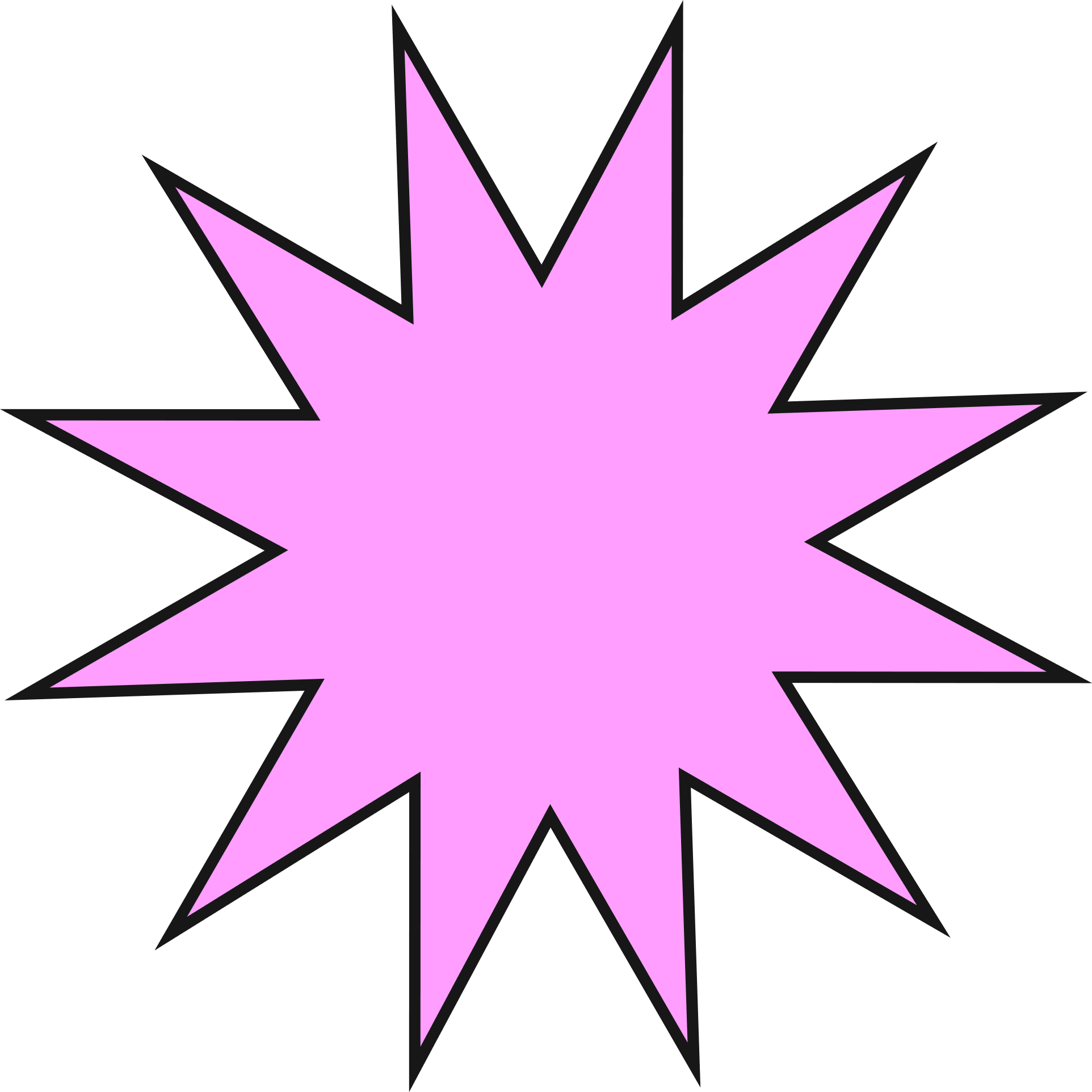 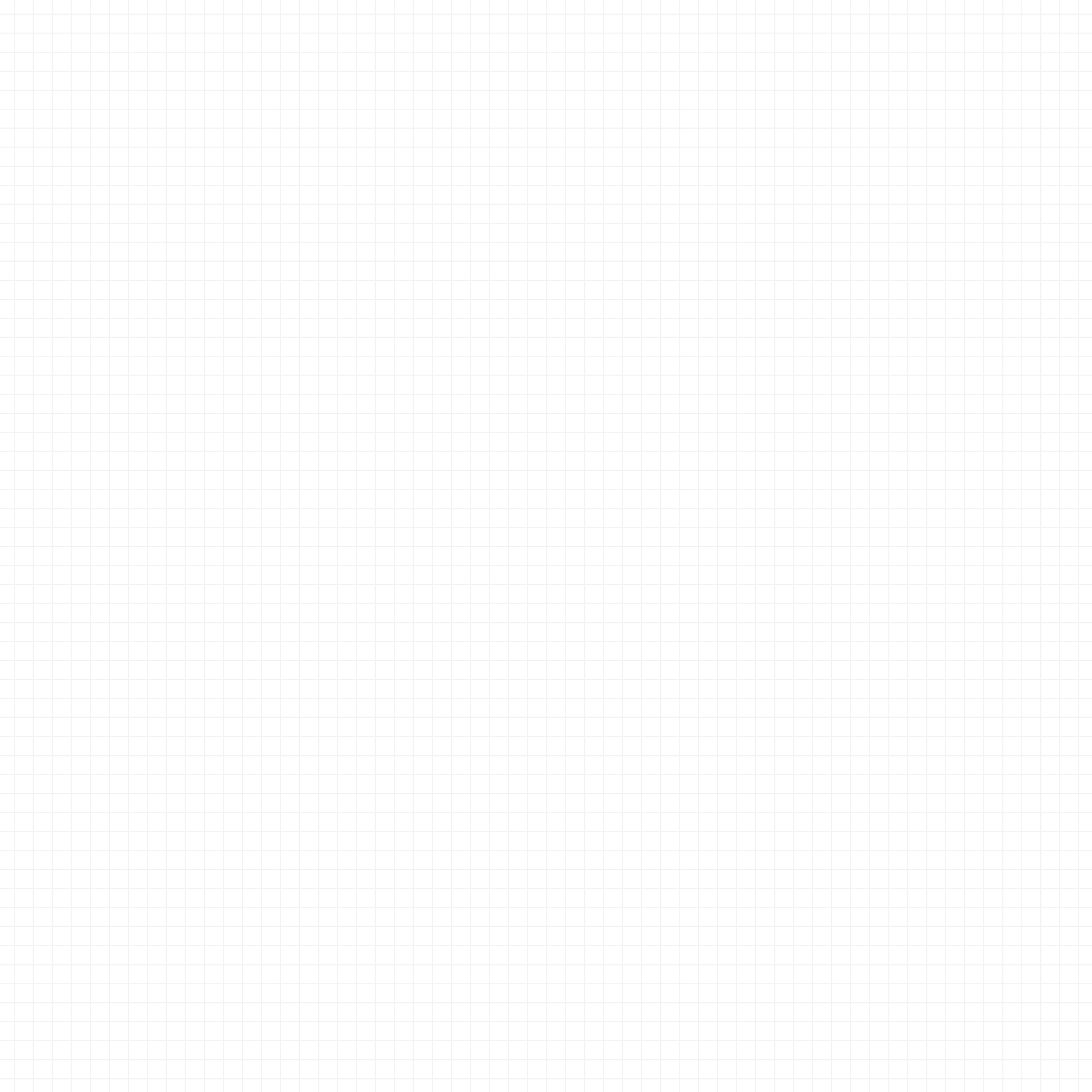 "Mascots"
Pac-Man
Donkey Kong
Q*bert
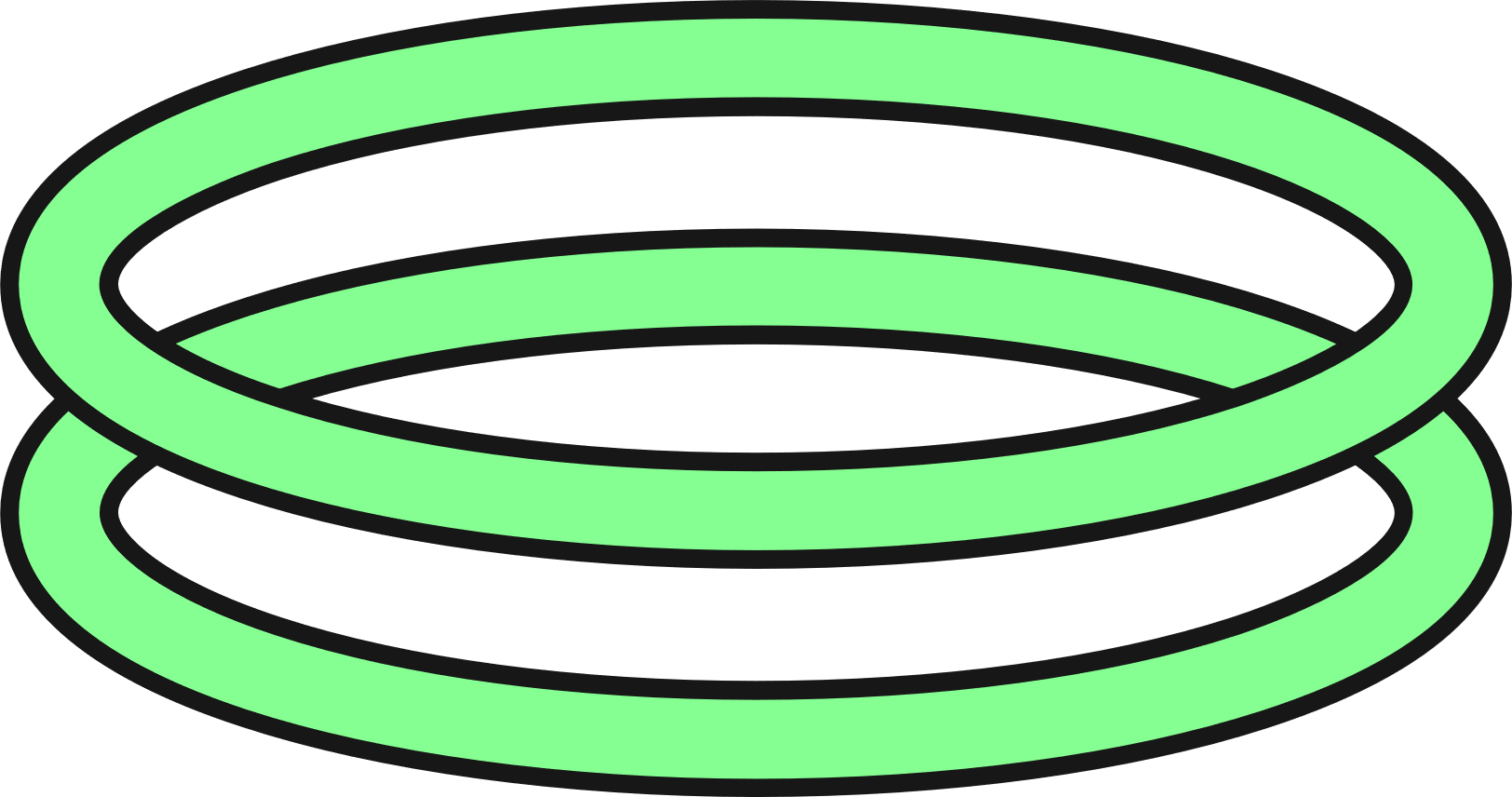 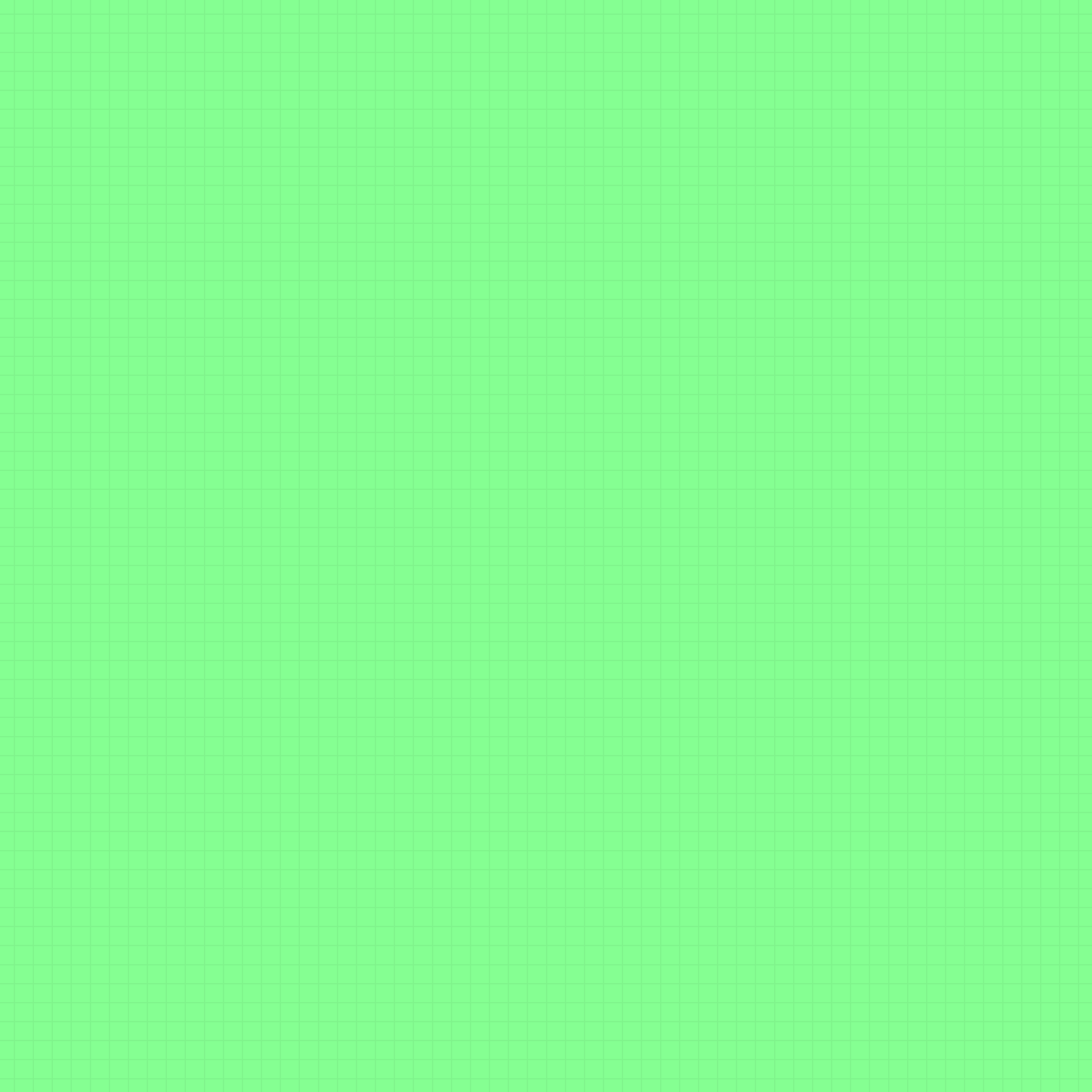 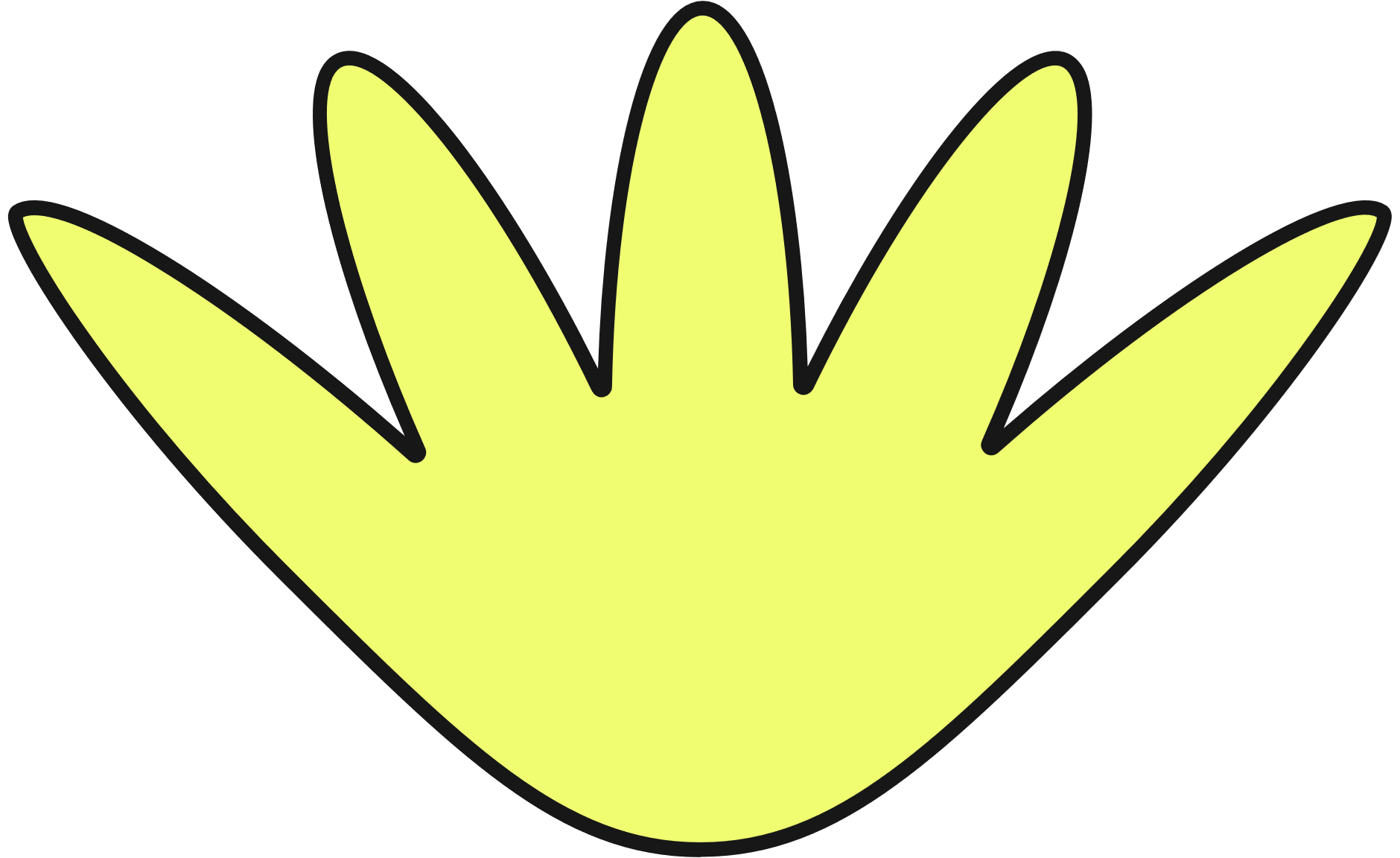 3D Revolution
Virtua Racing
Wolfenstein 3D
DOOM
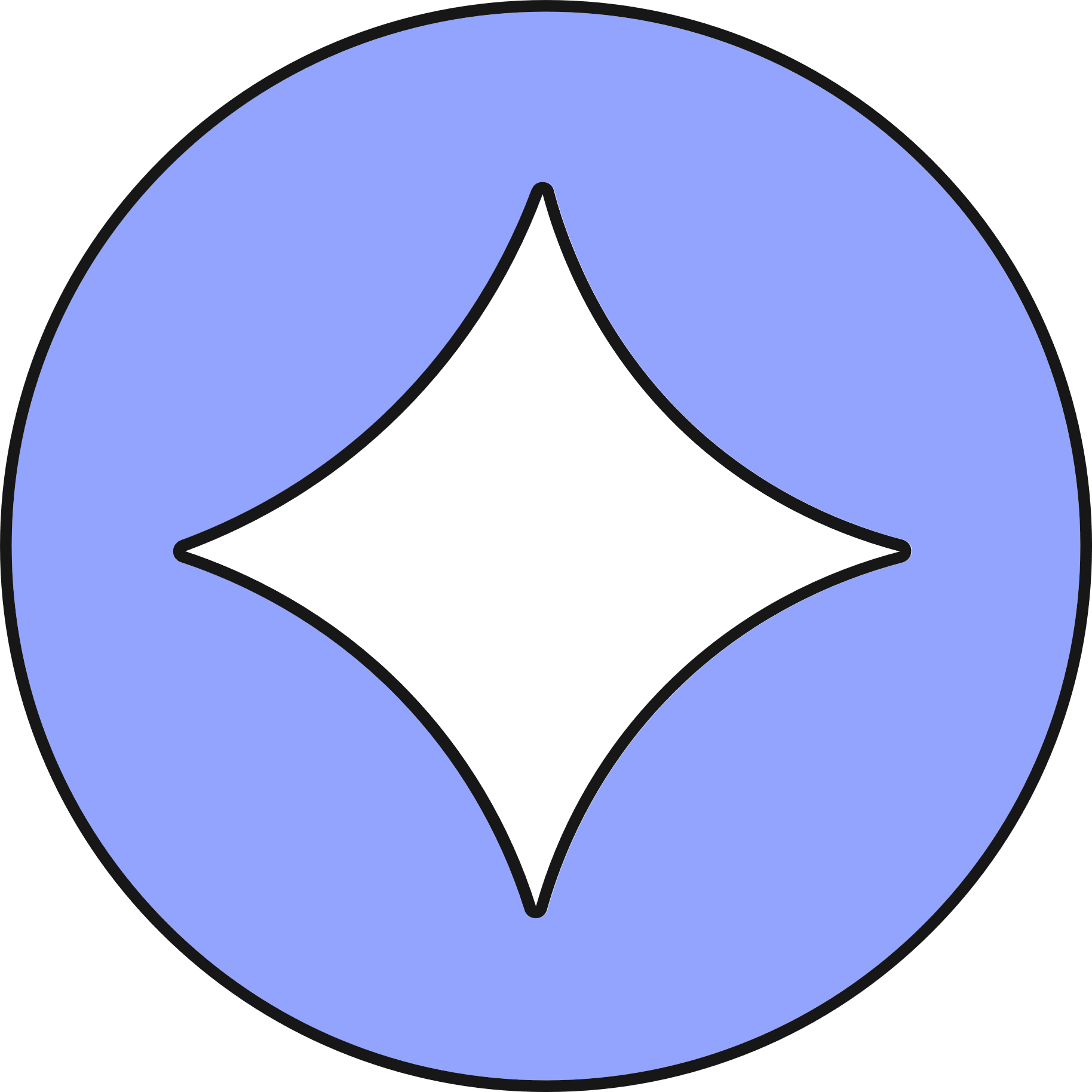 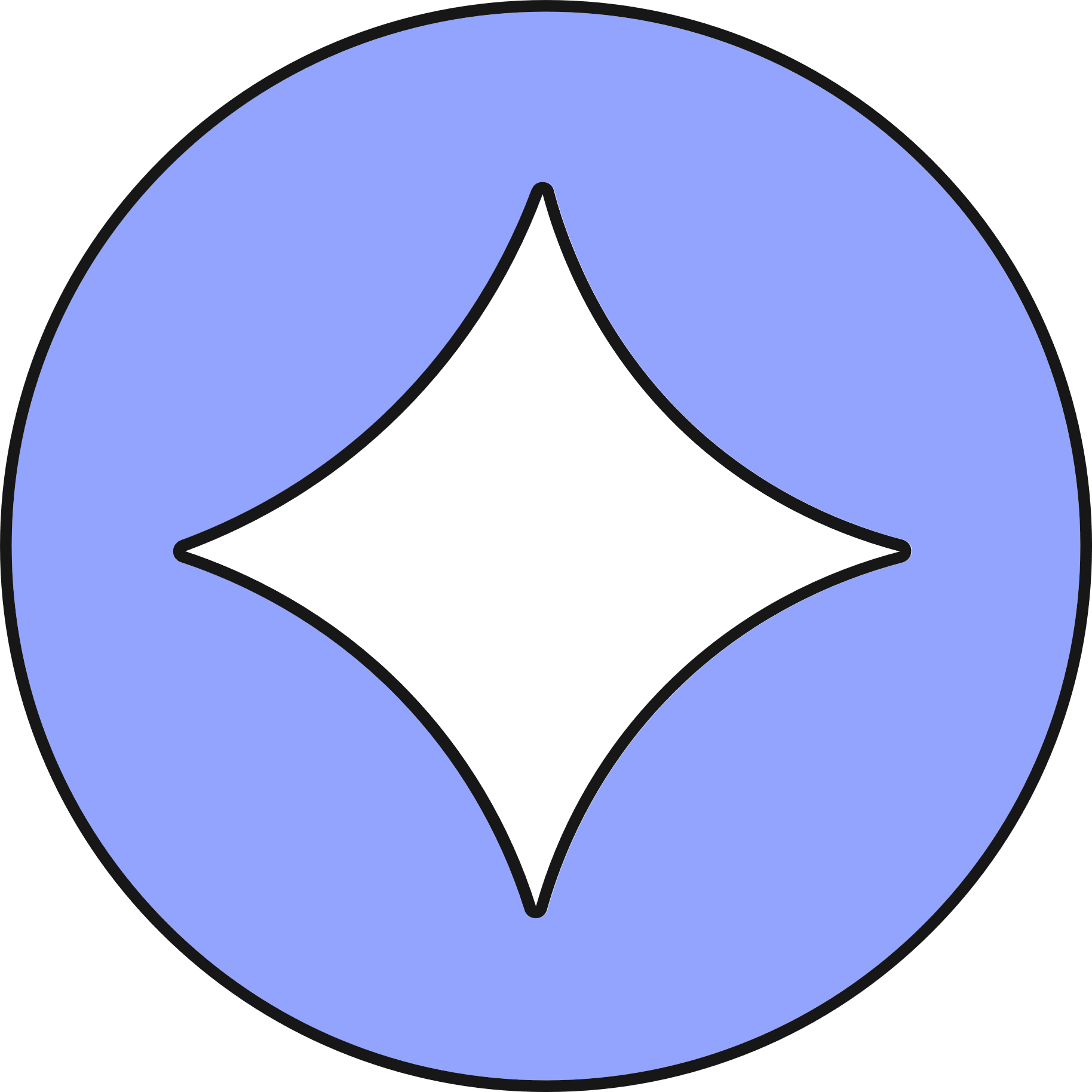 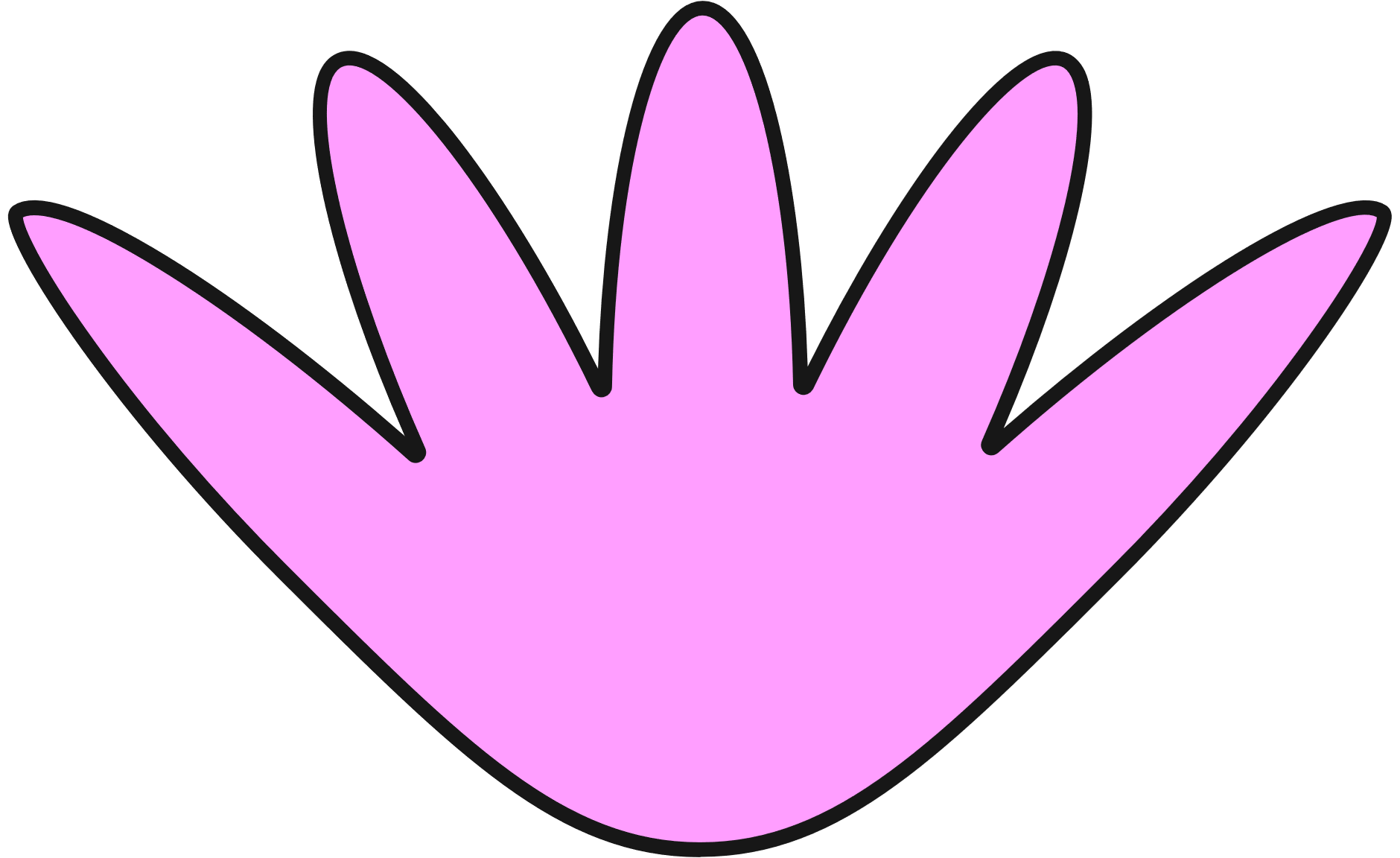 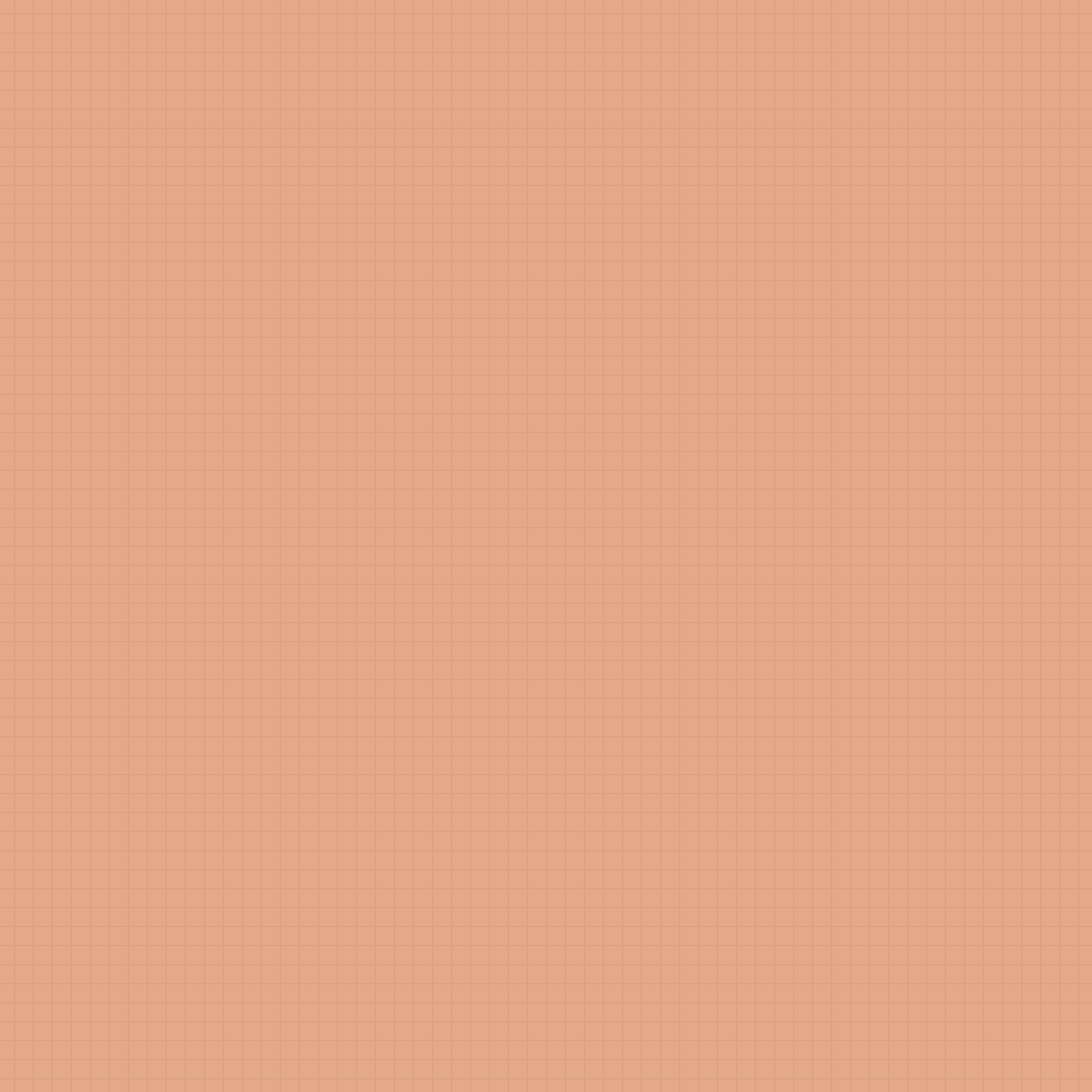 Half-Life
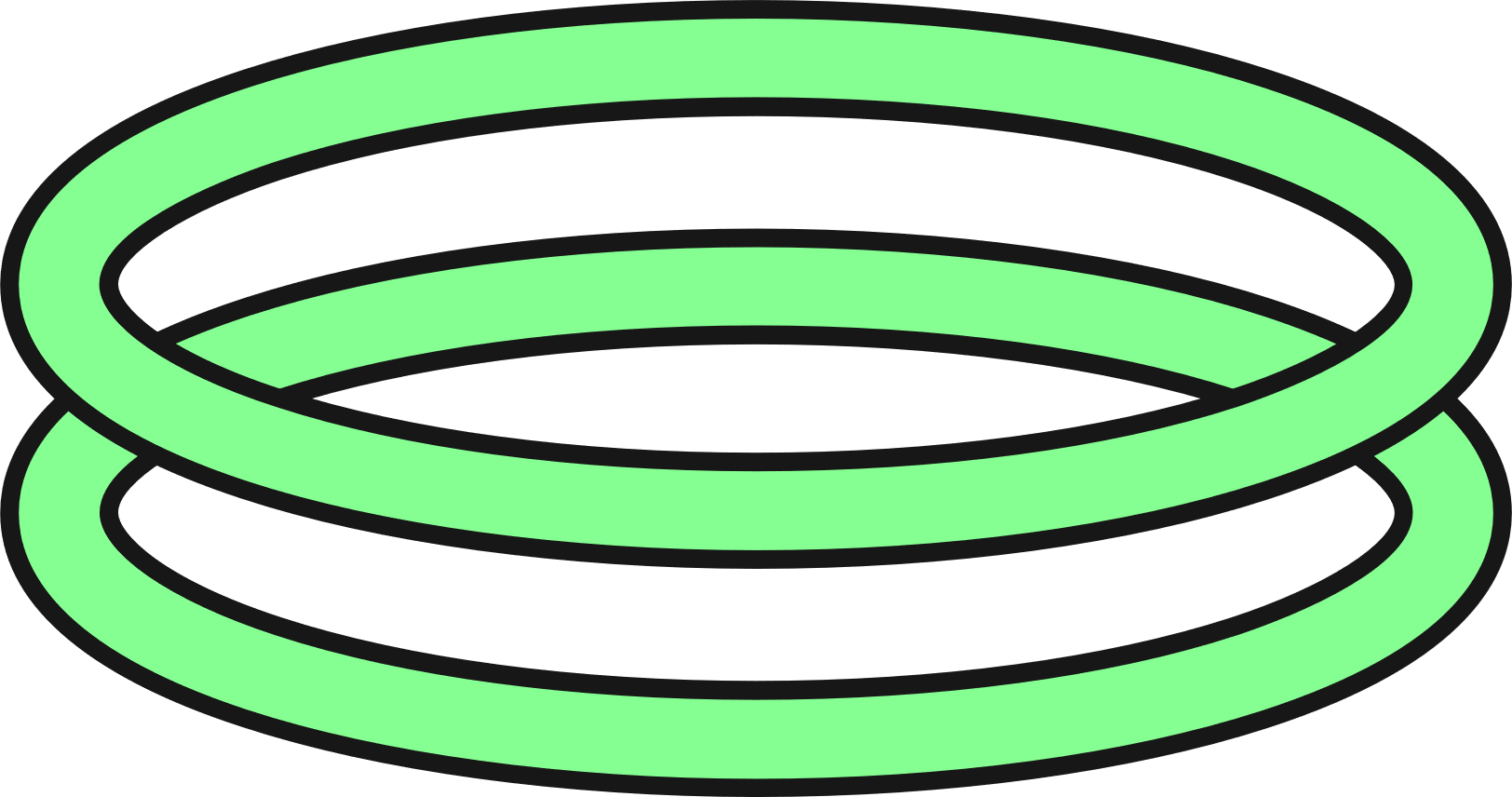 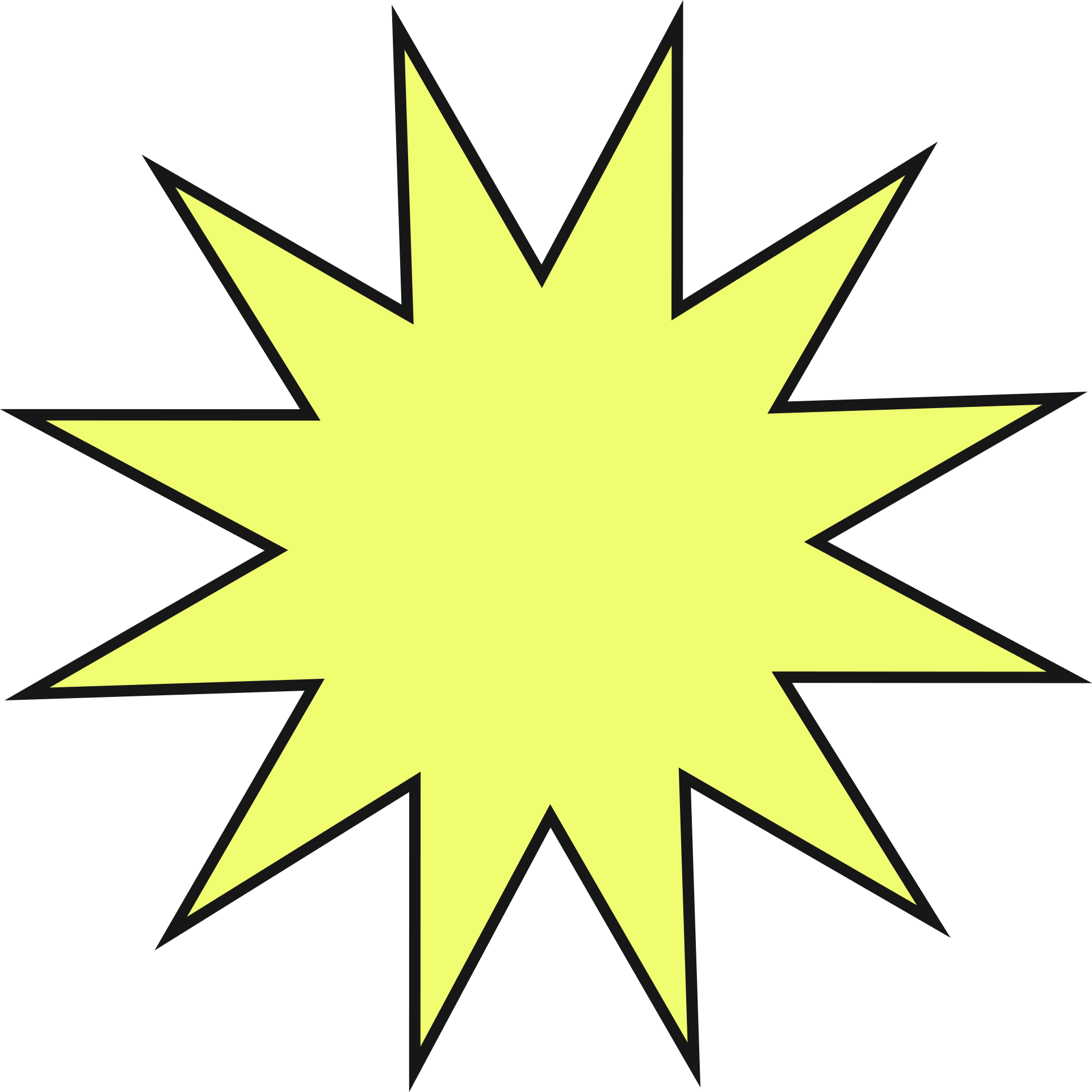 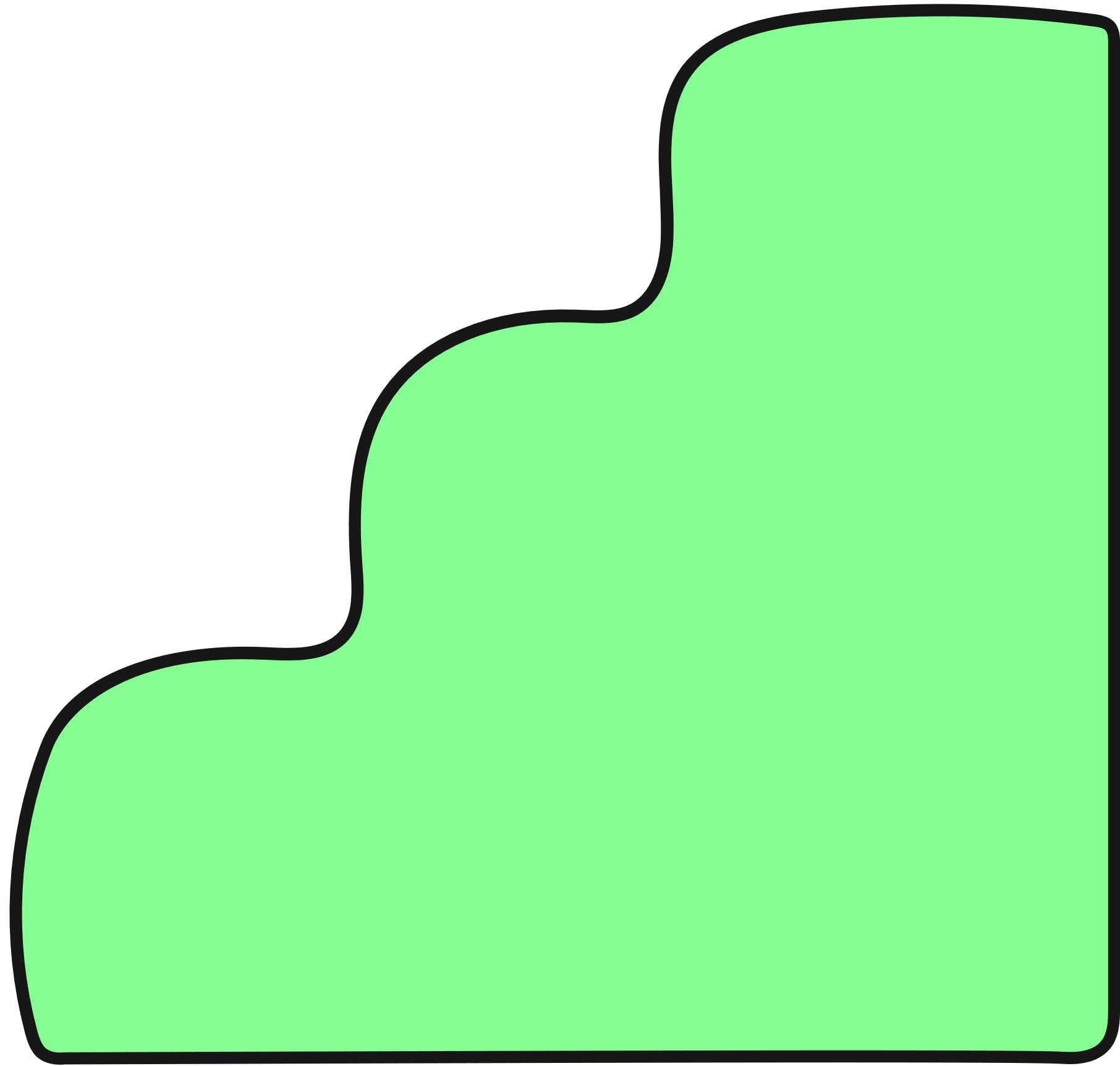 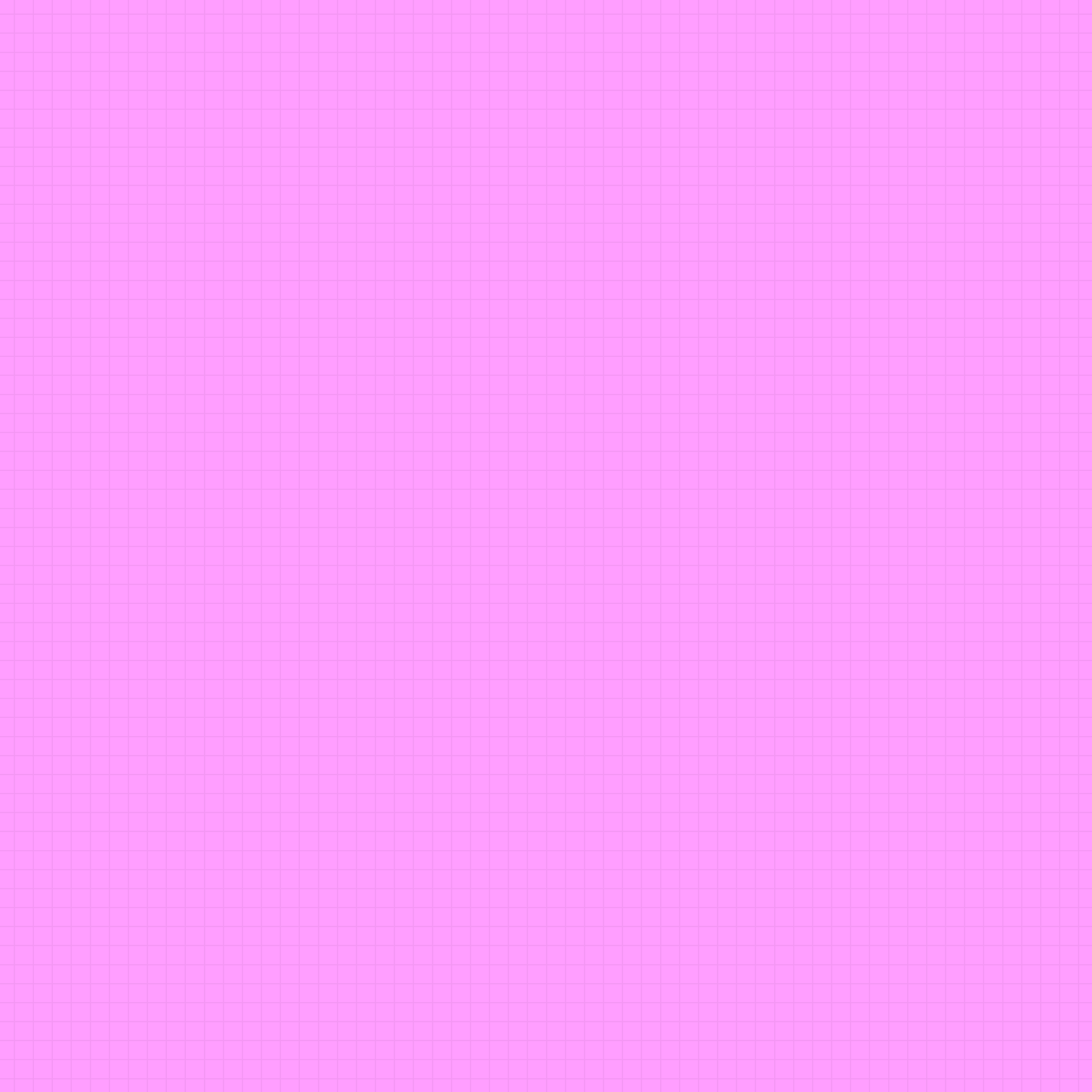 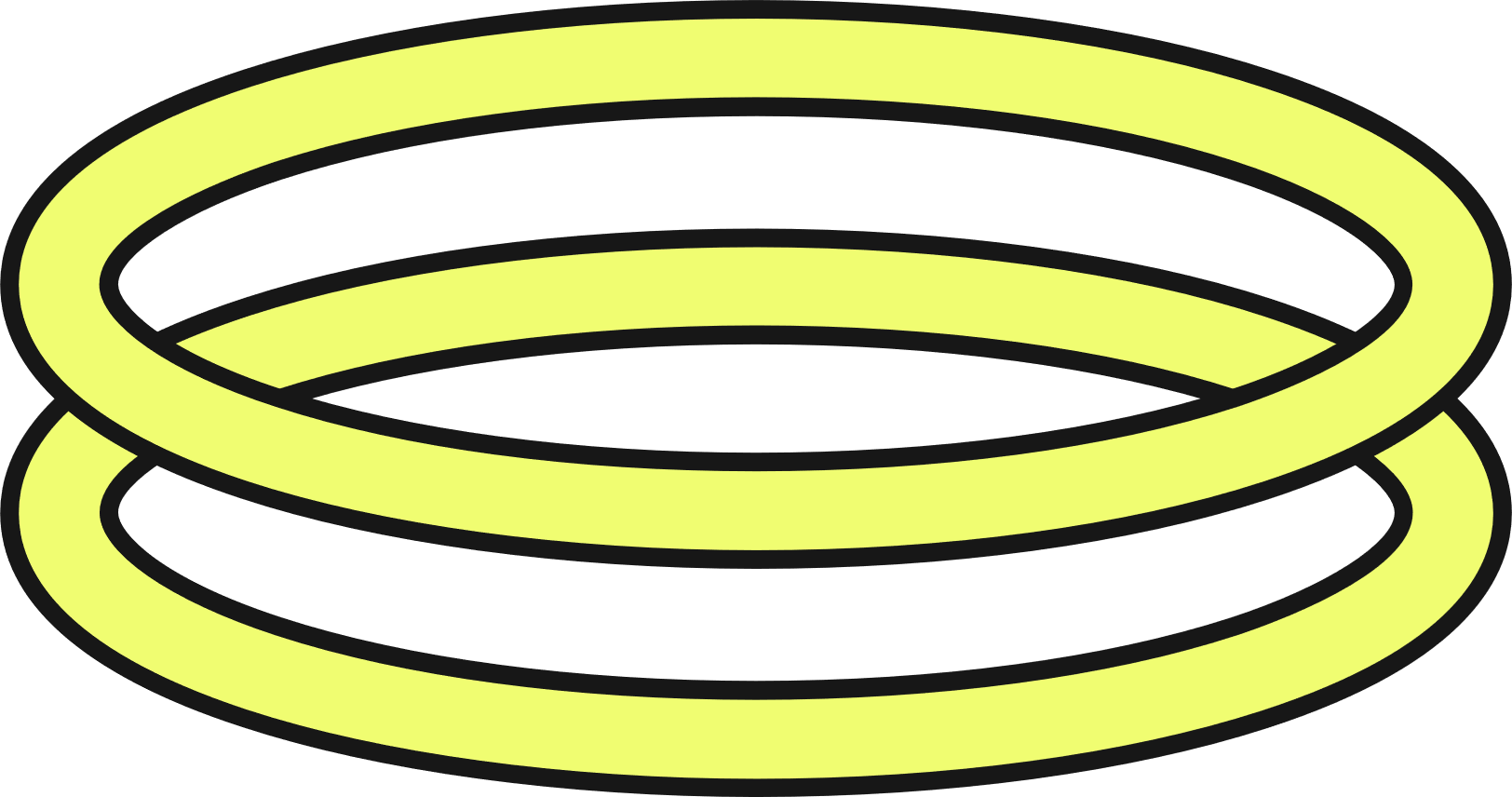 THE WEIGHT OF DEVELOPMENT
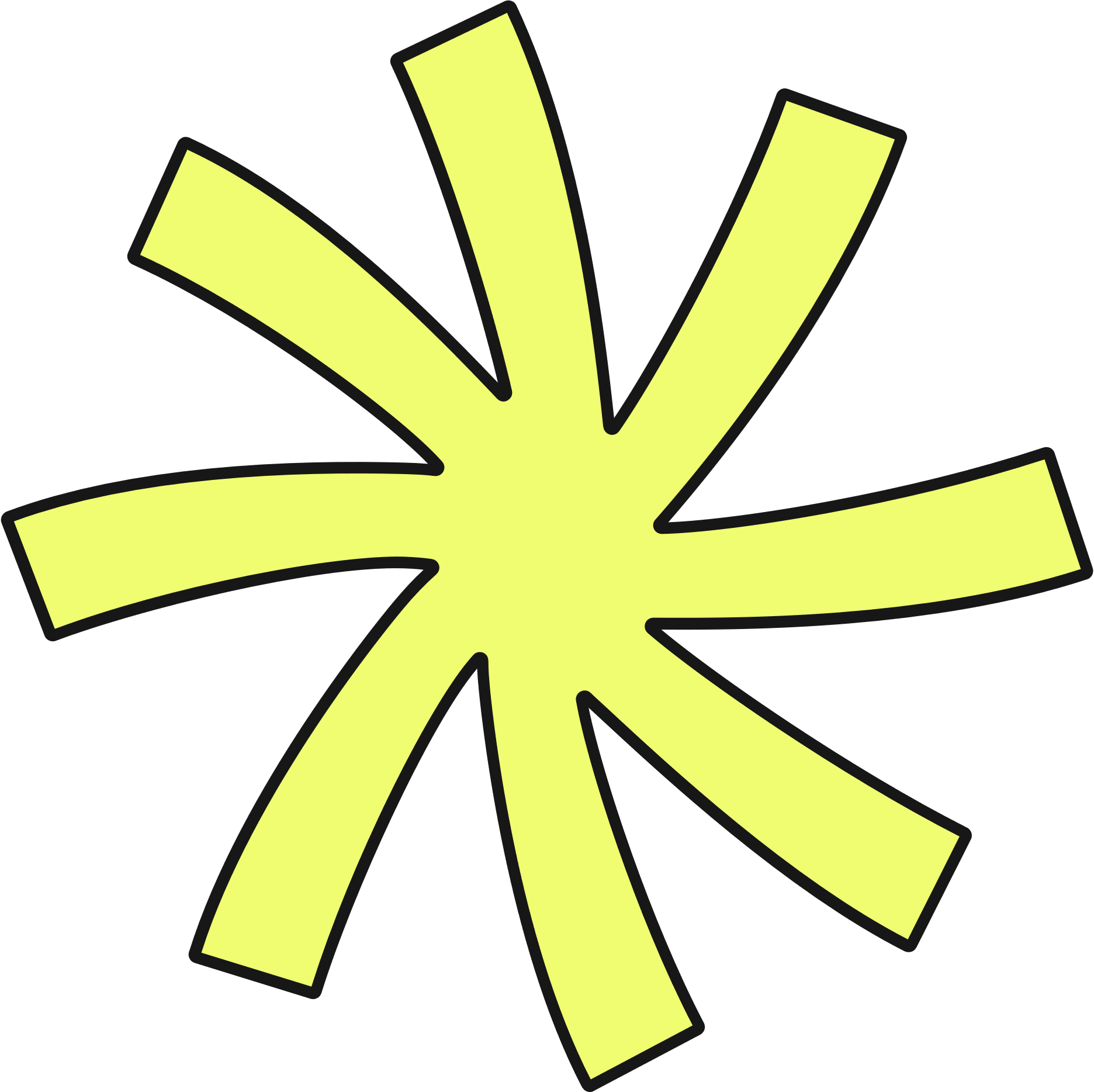 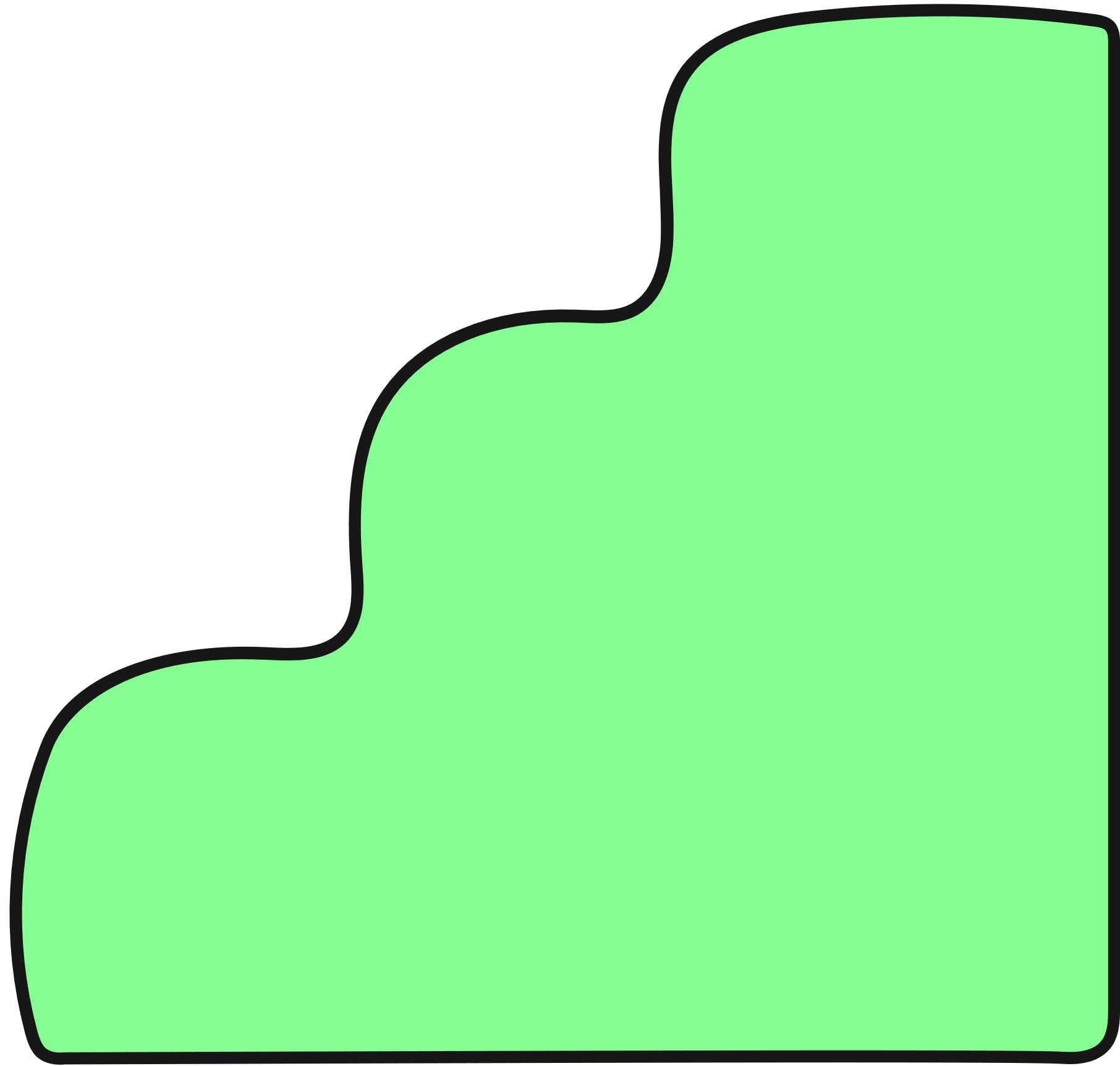 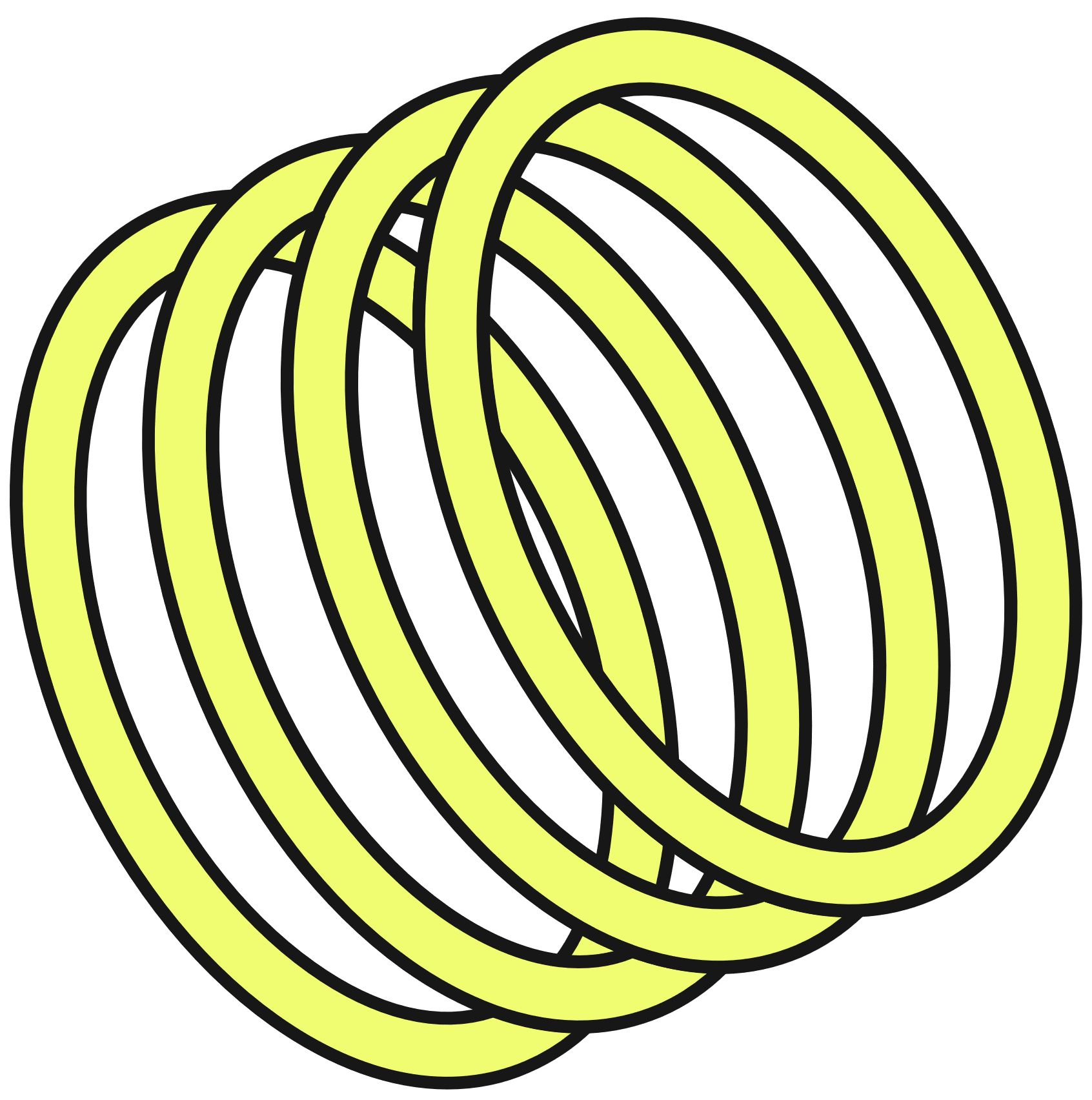 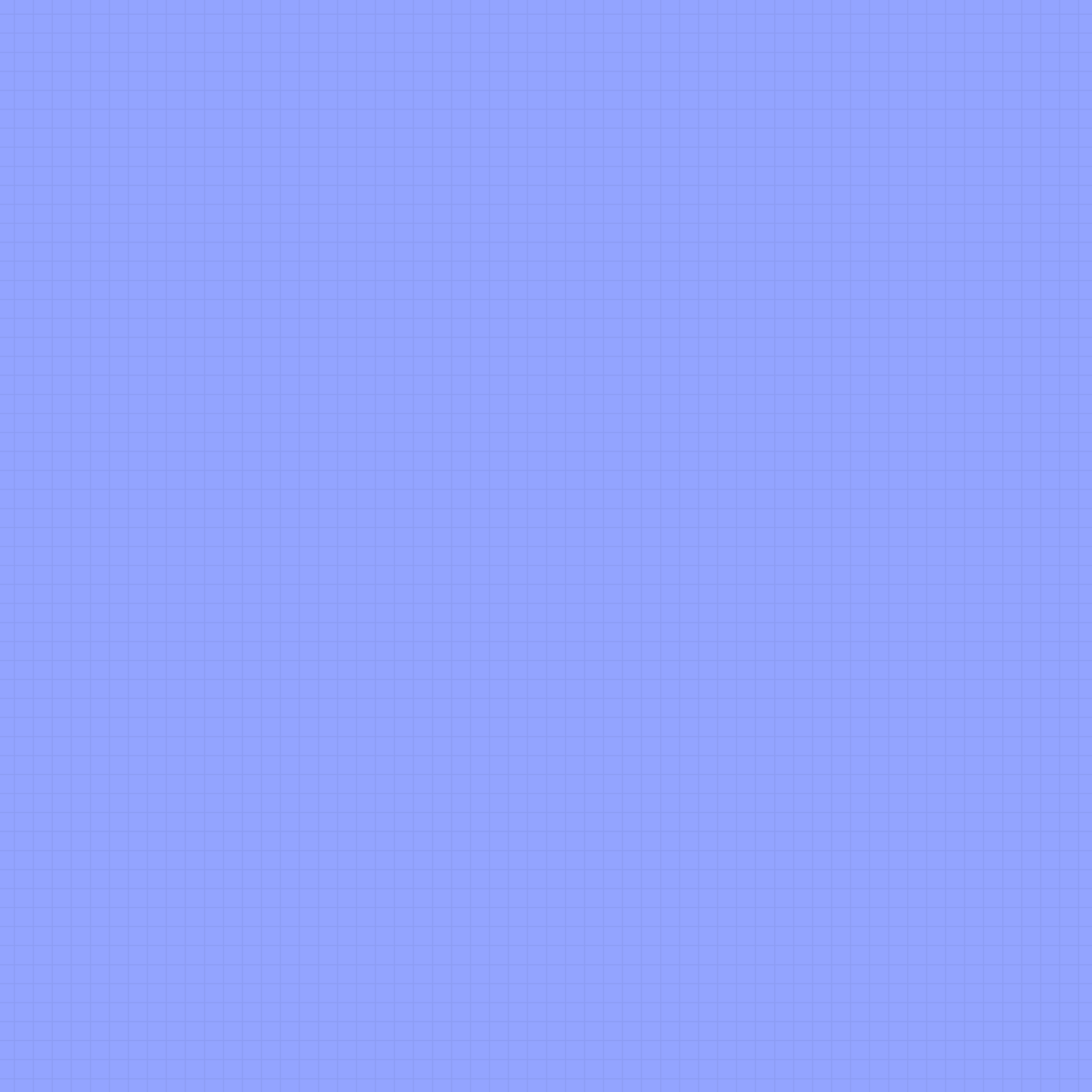 Hideo Kojima
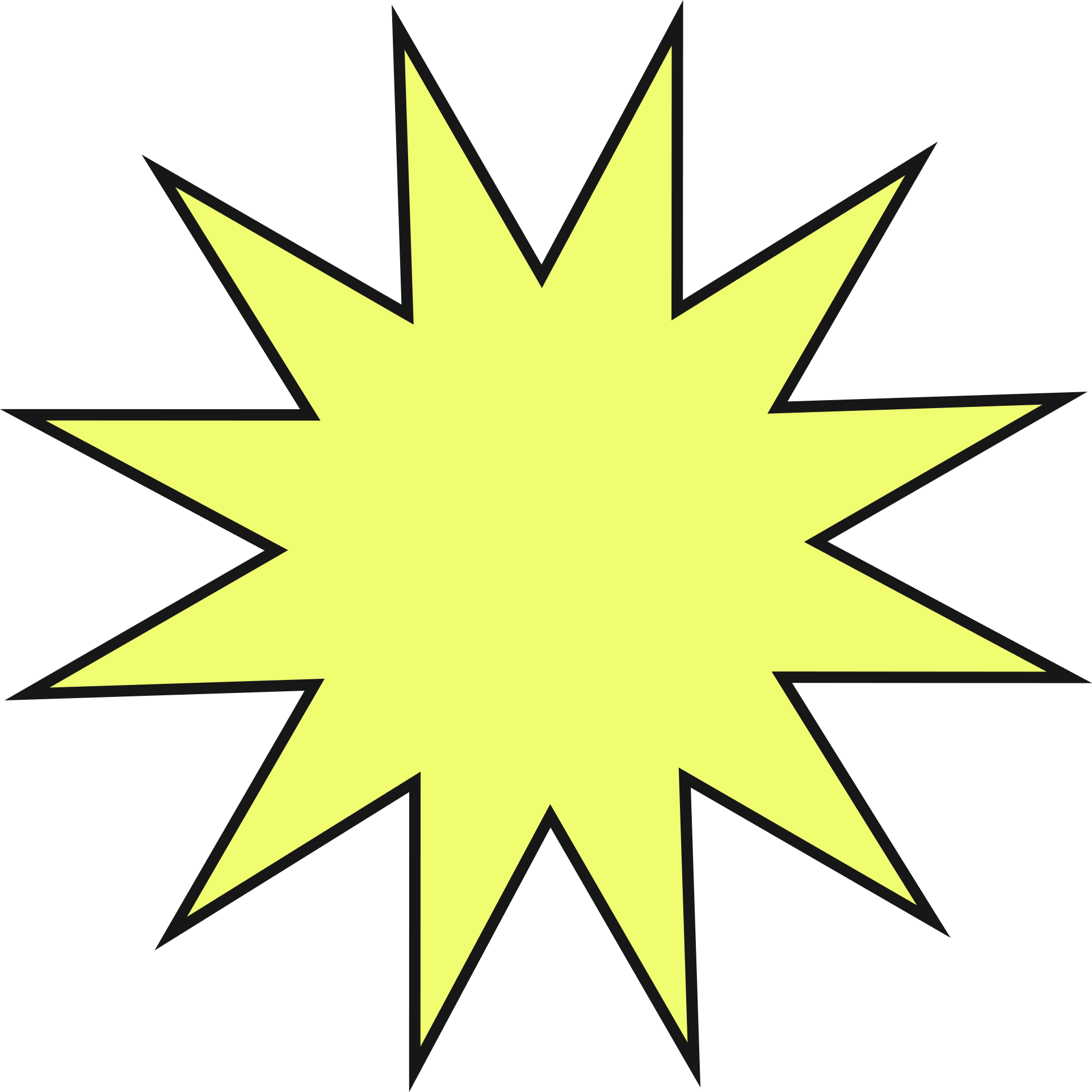 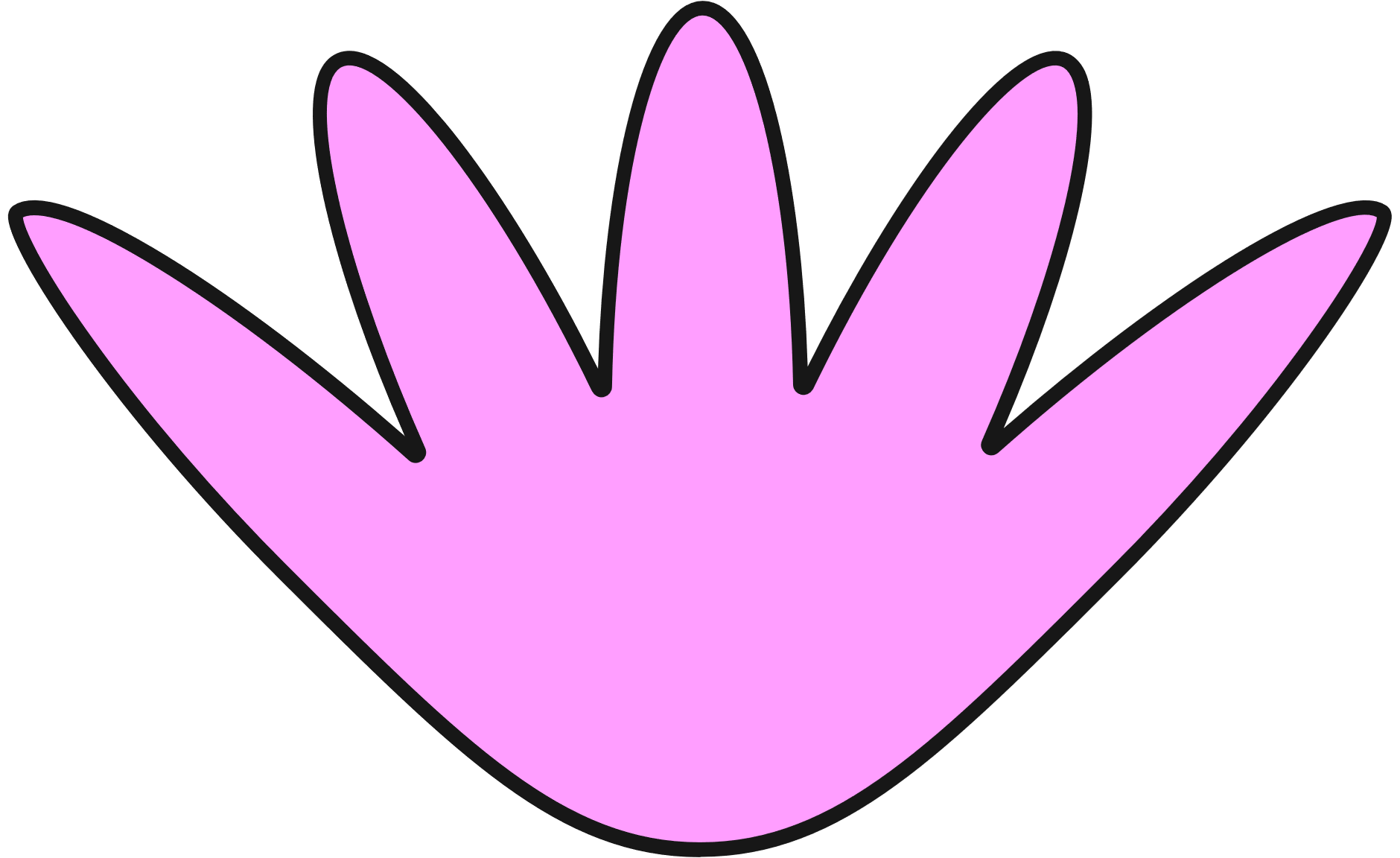 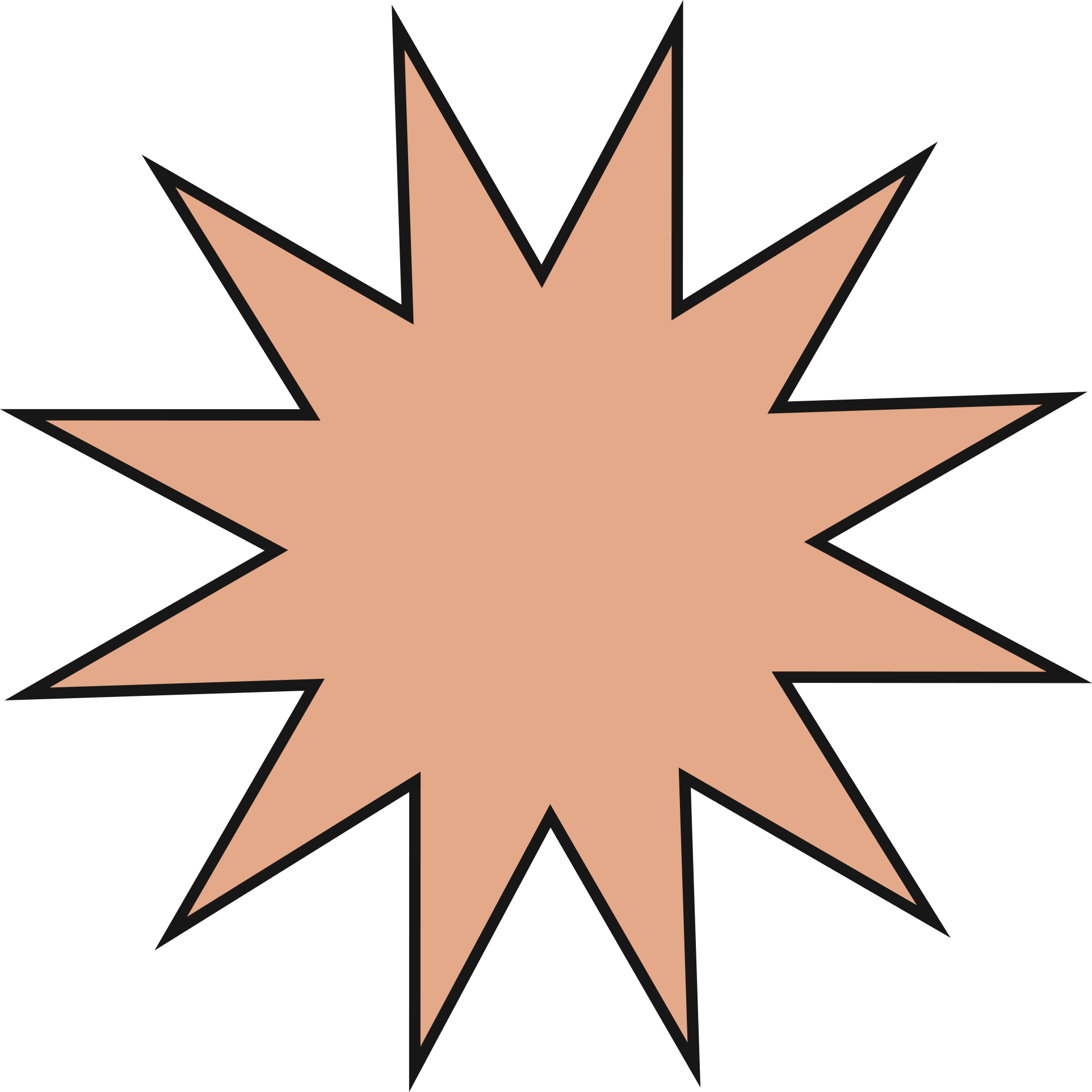 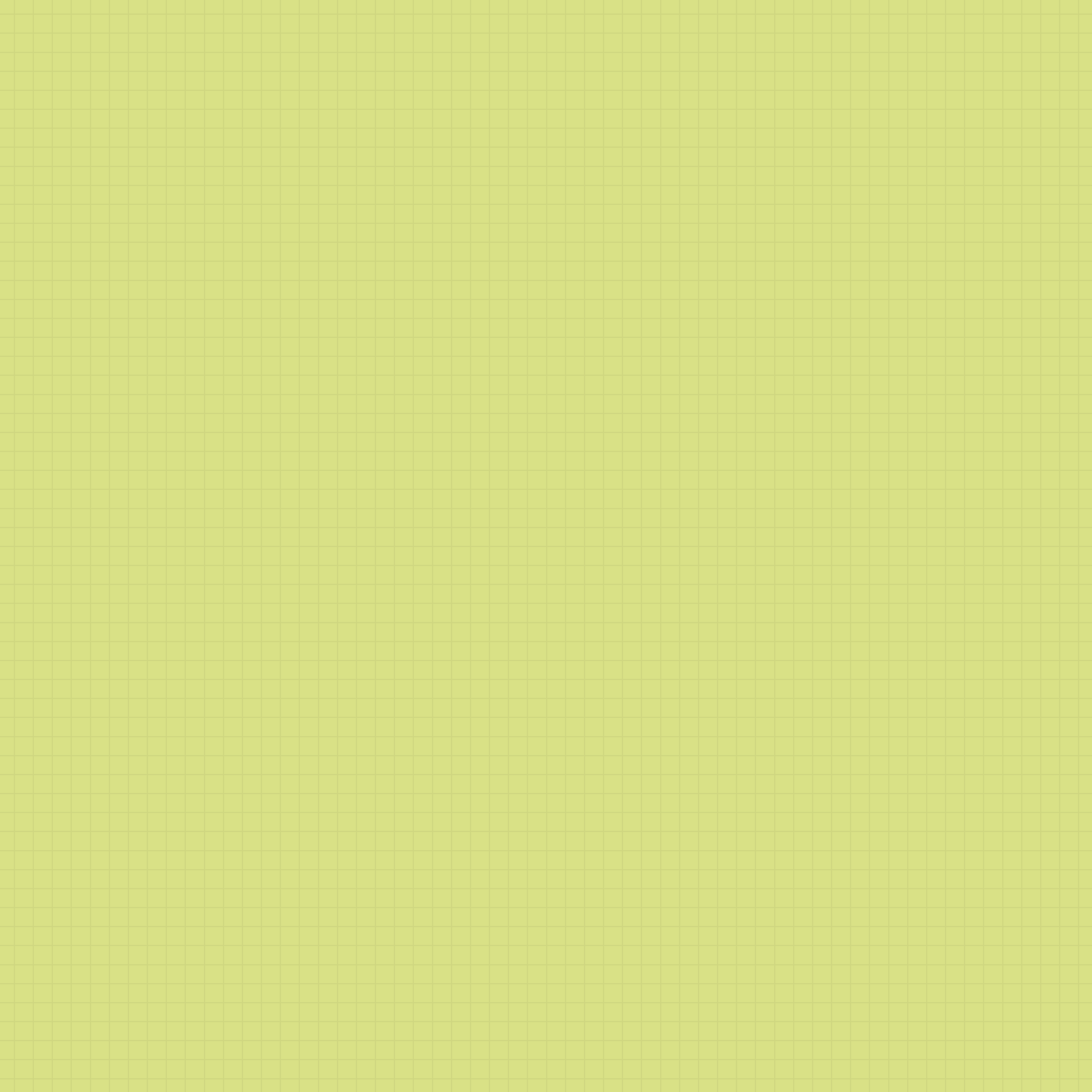 CD Projekt Red
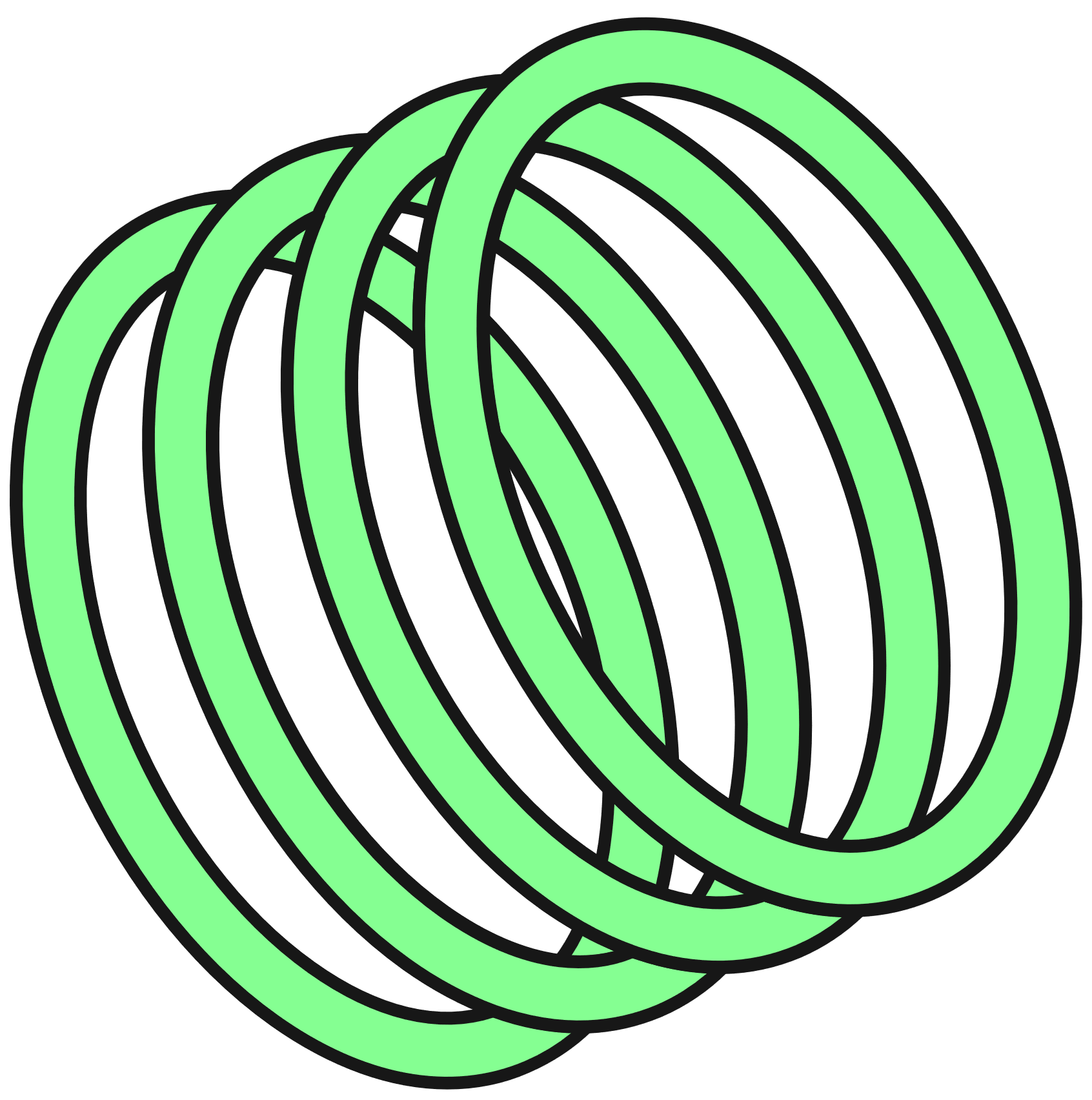 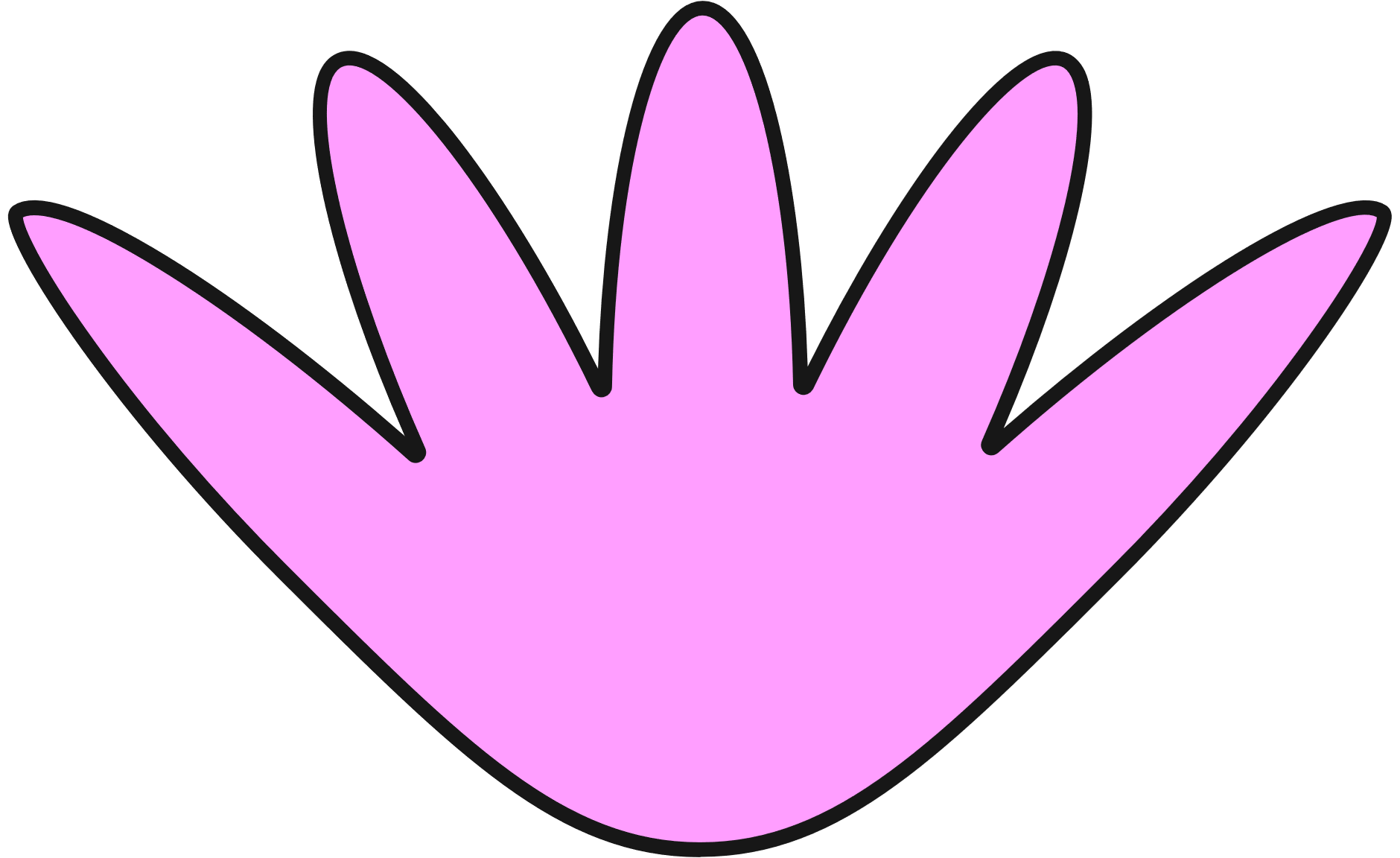 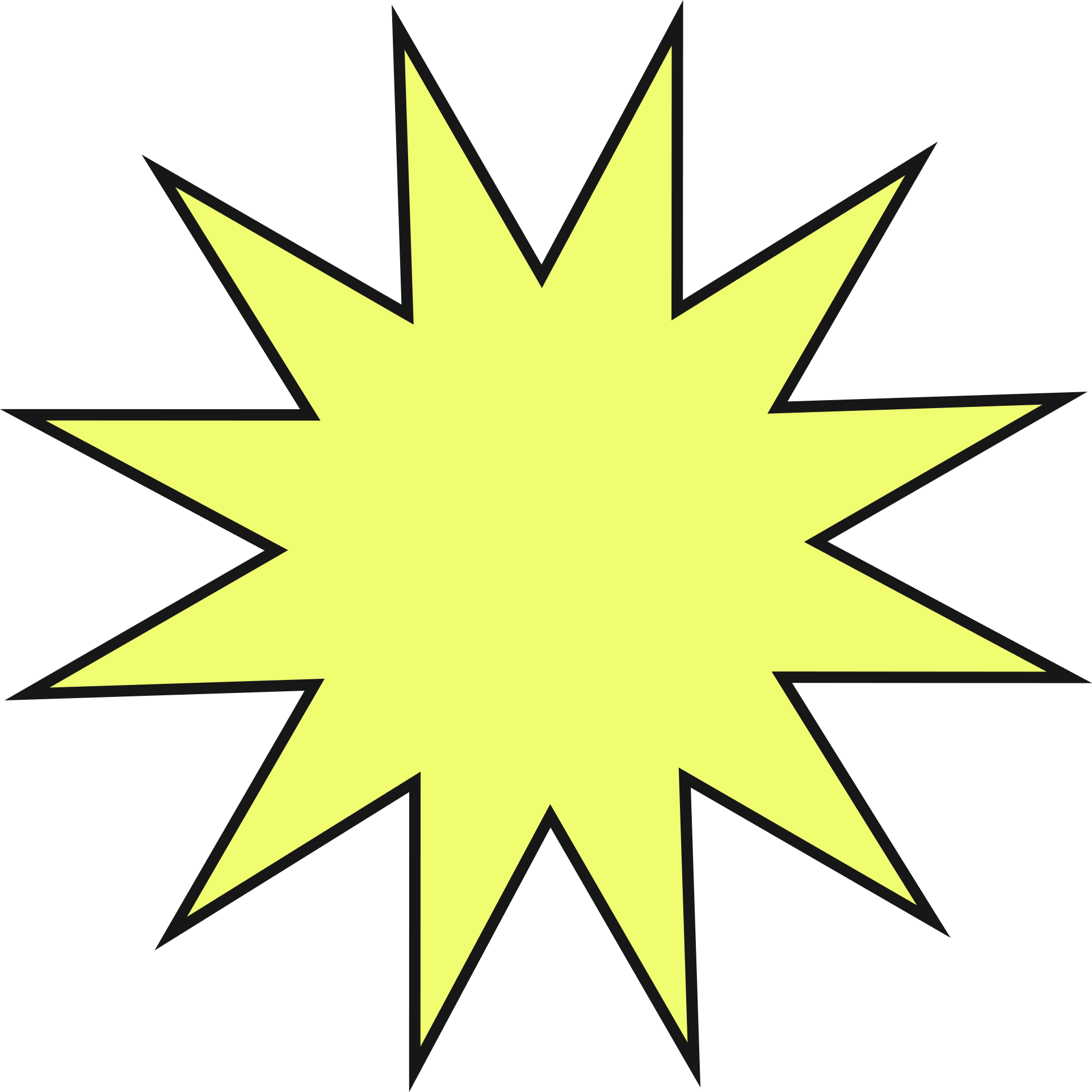 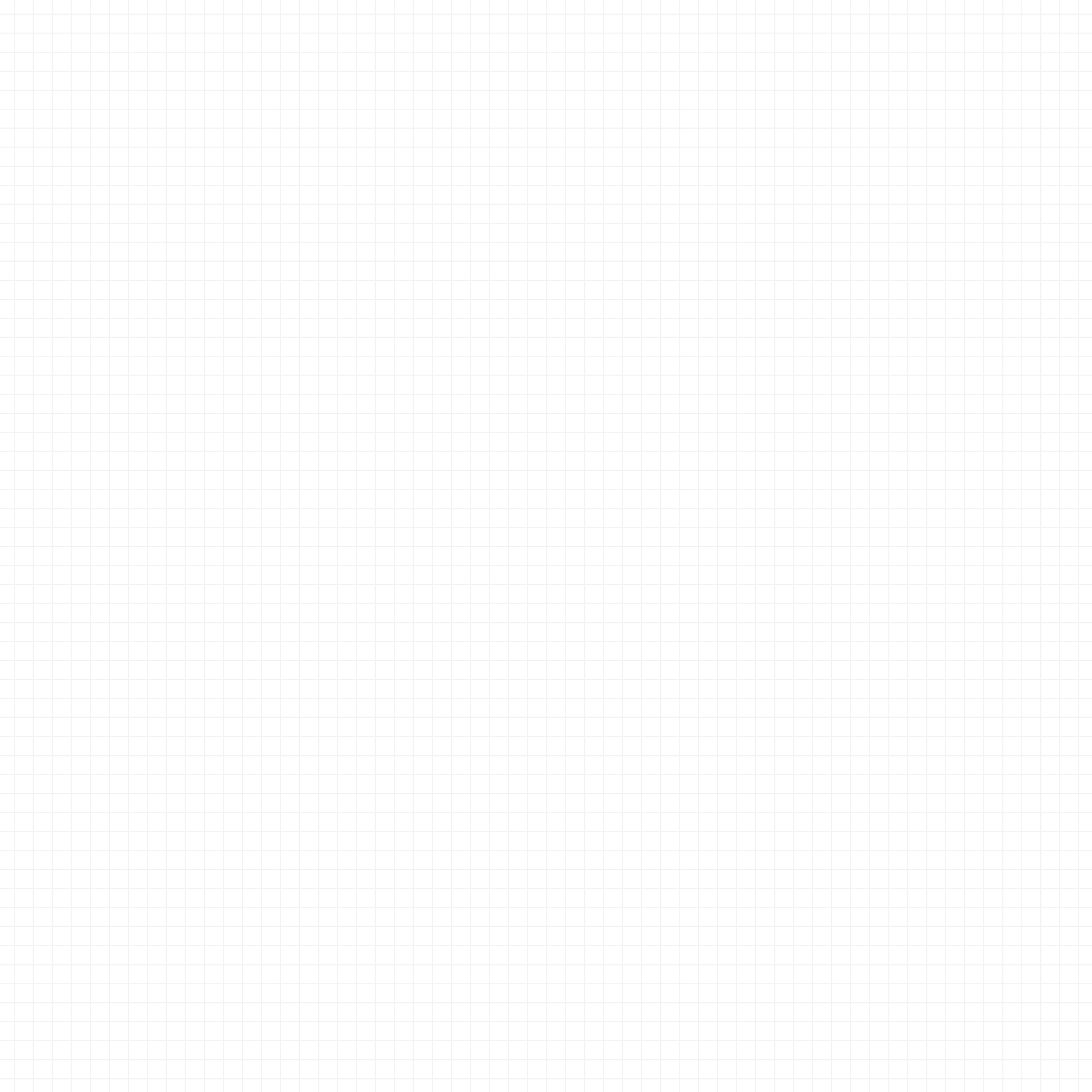 Rockstar Studios
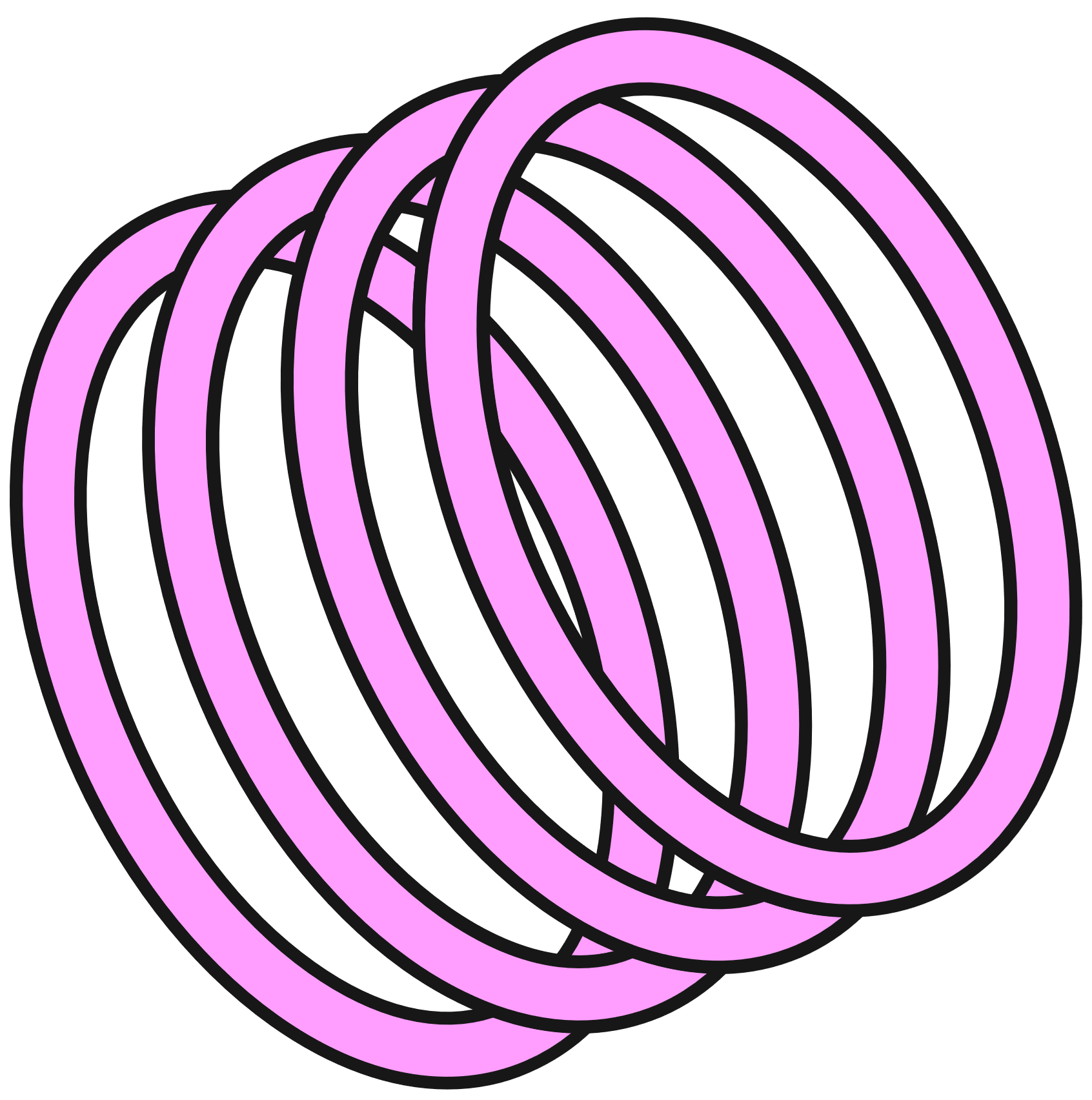 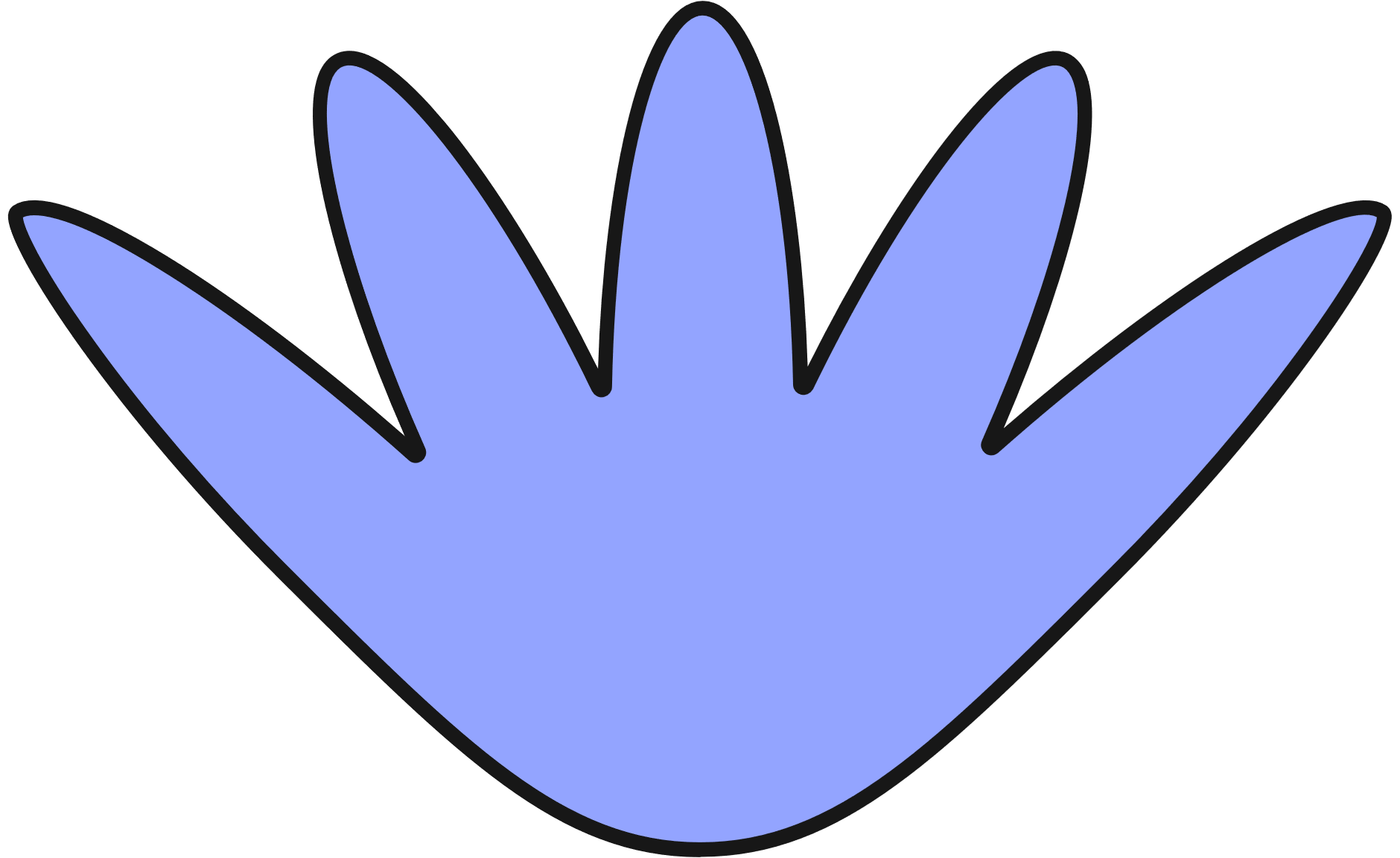 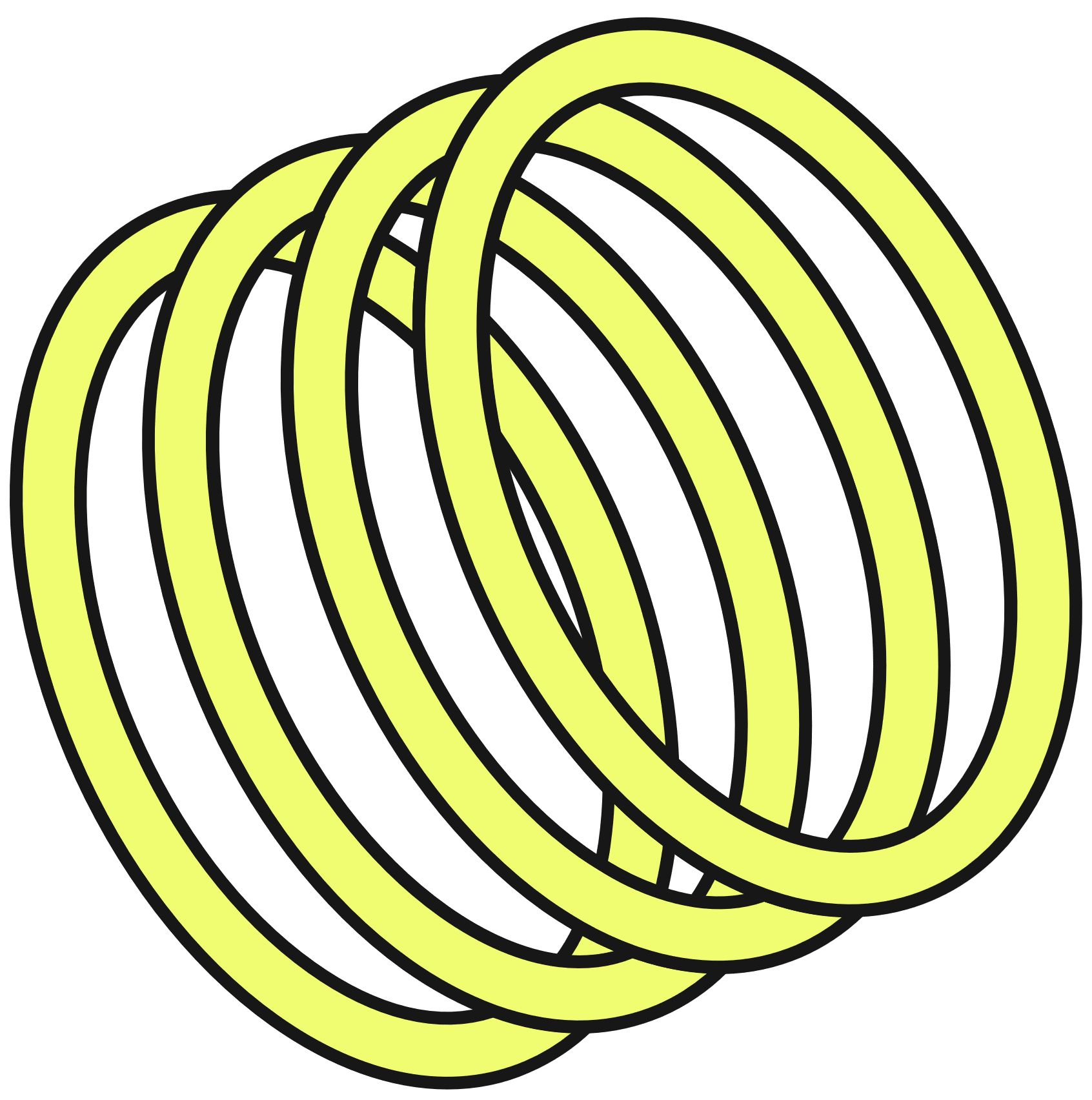 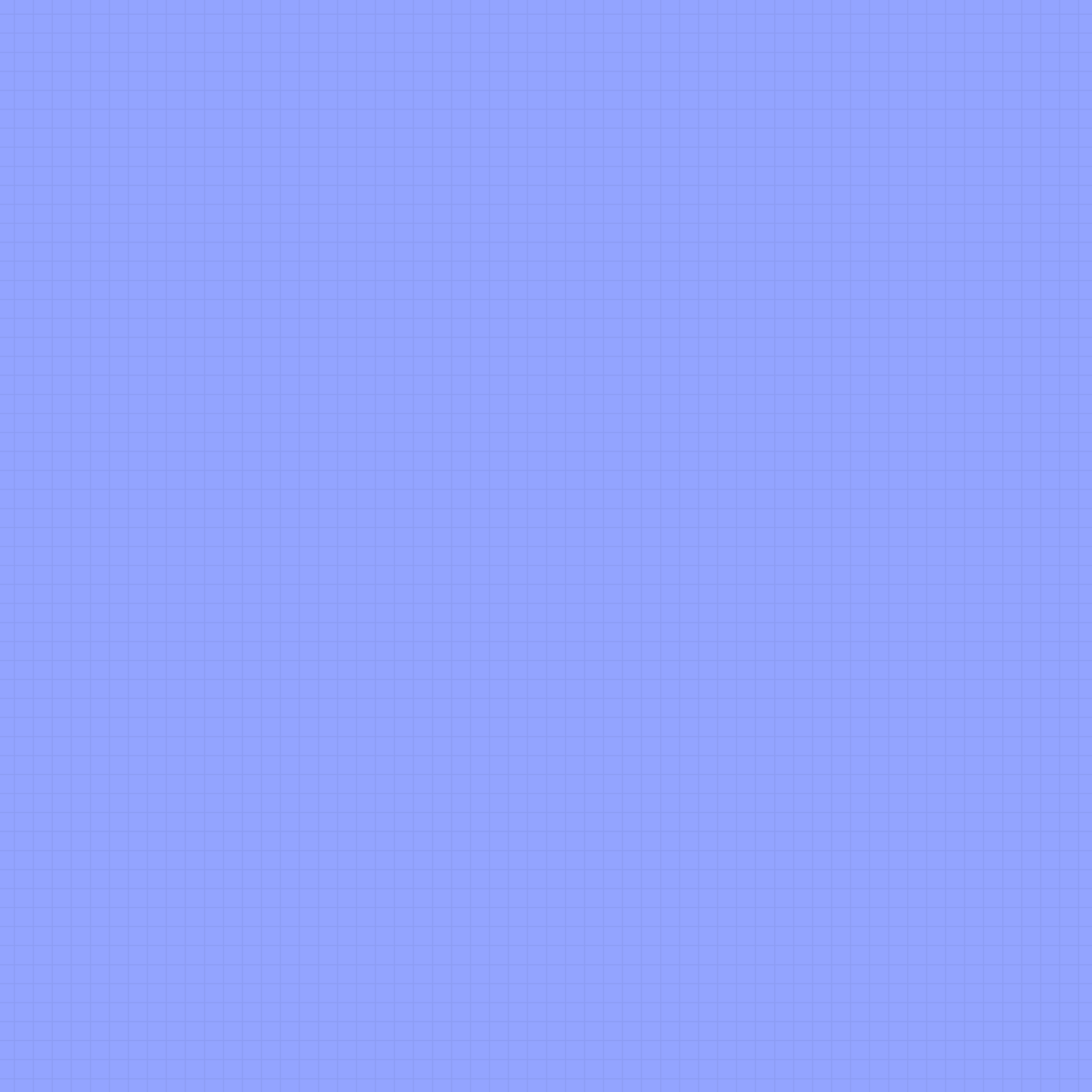 Summary
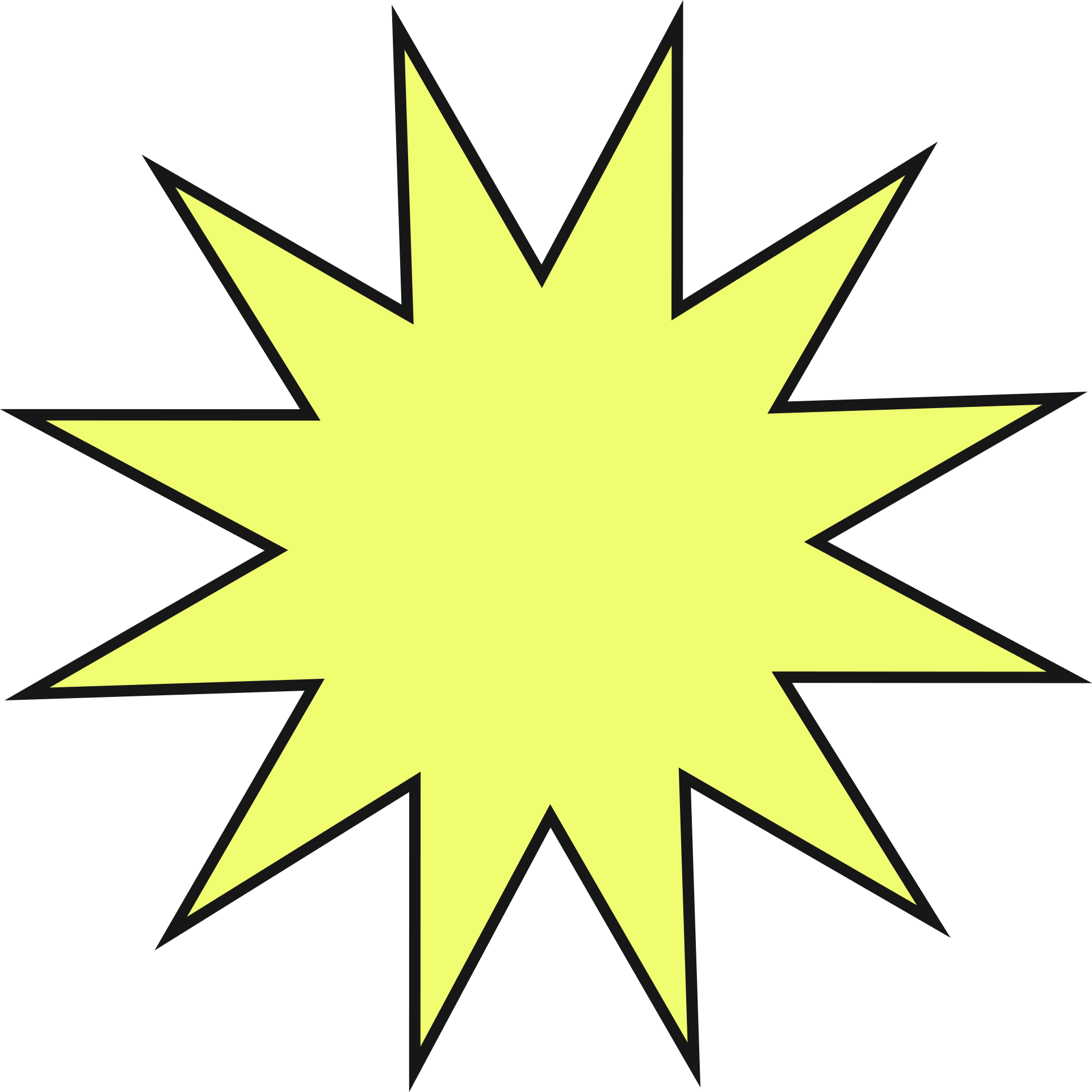 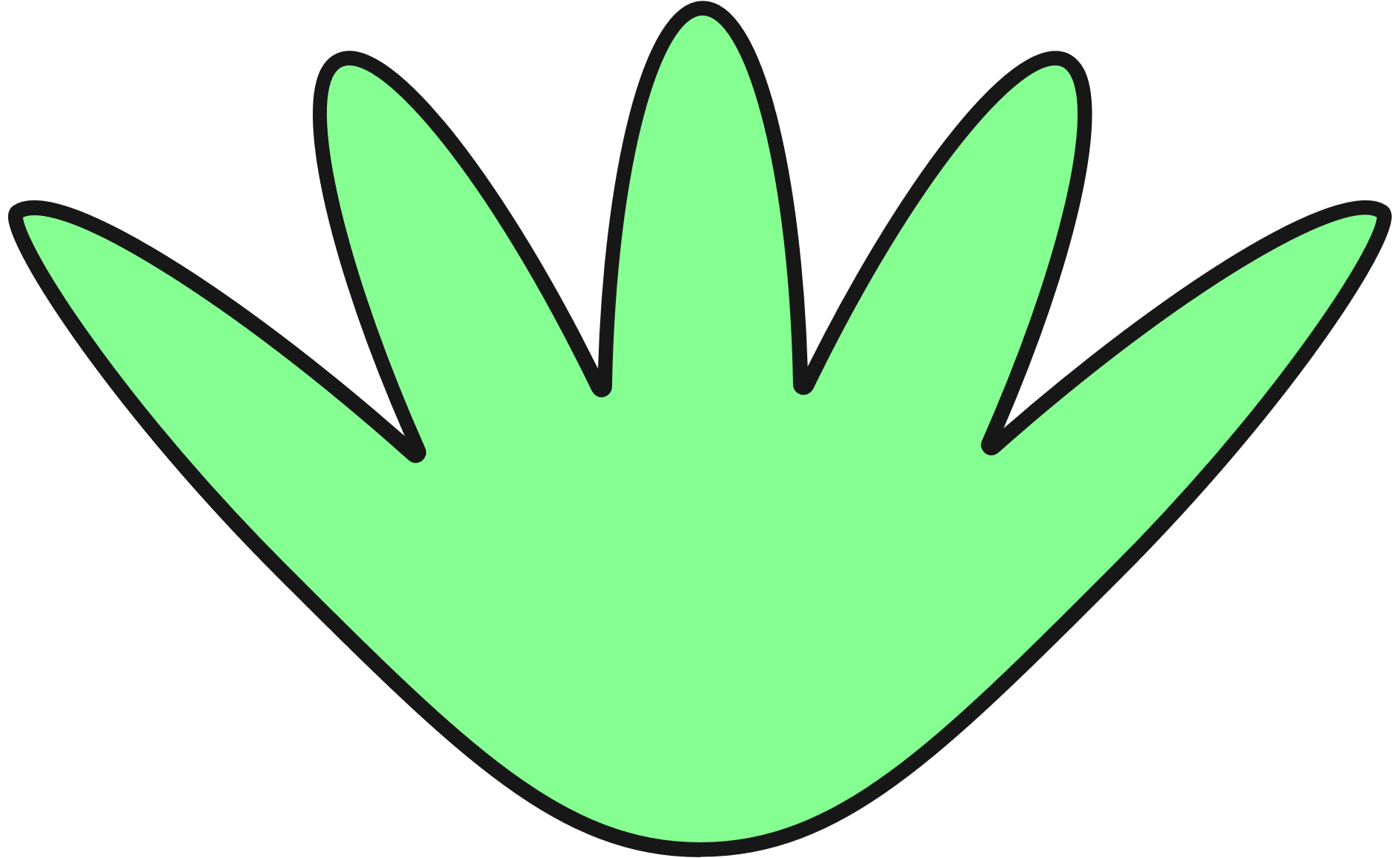 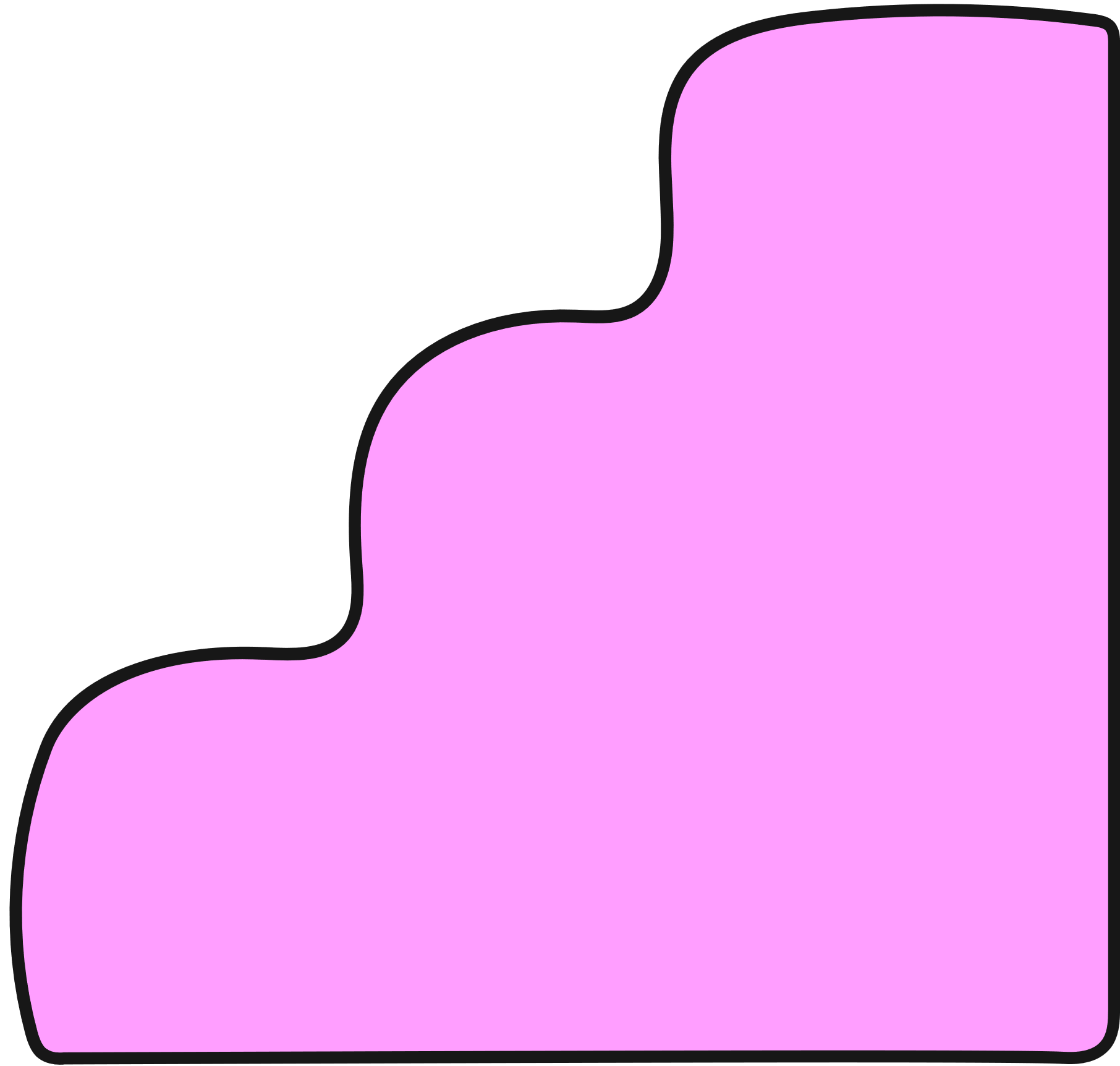 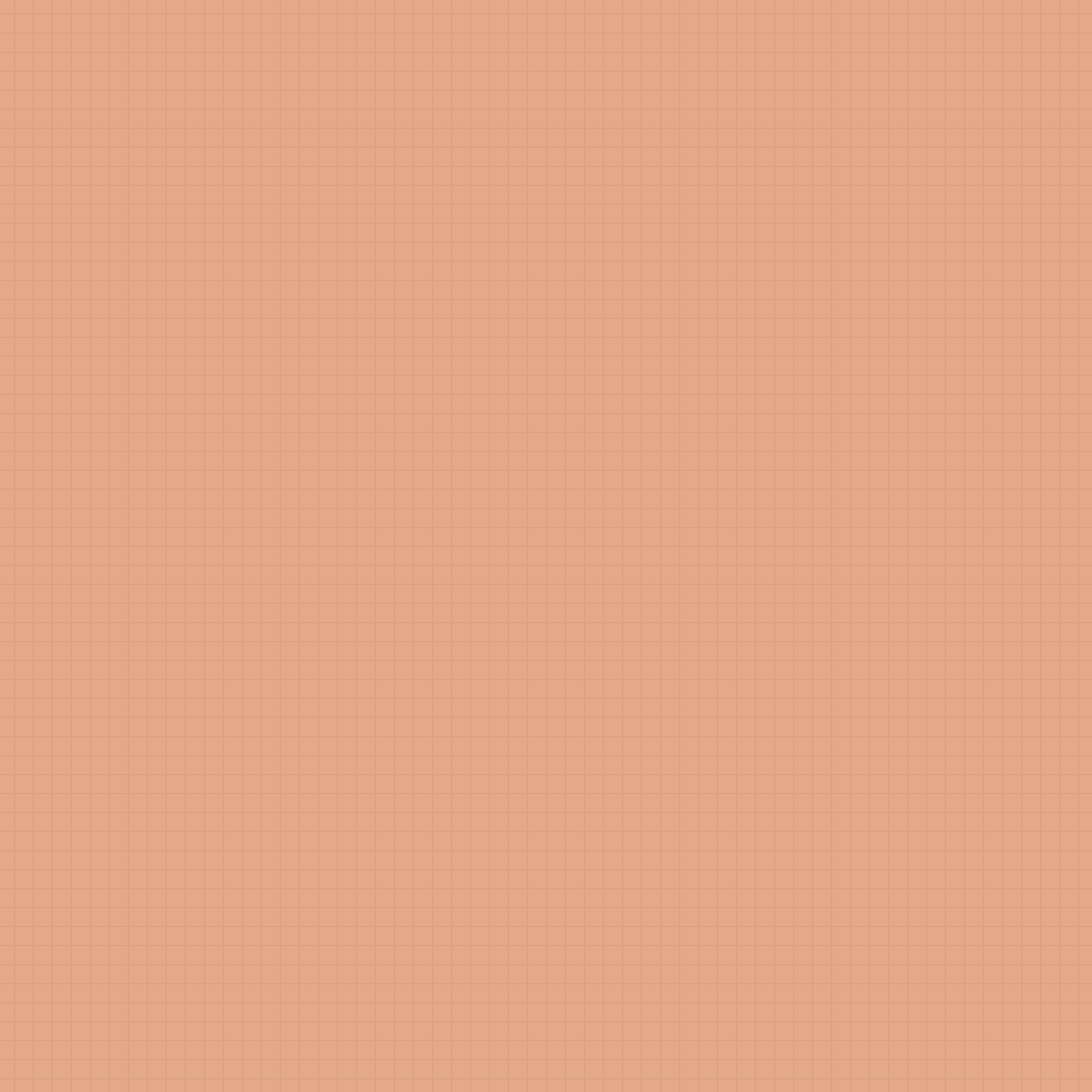 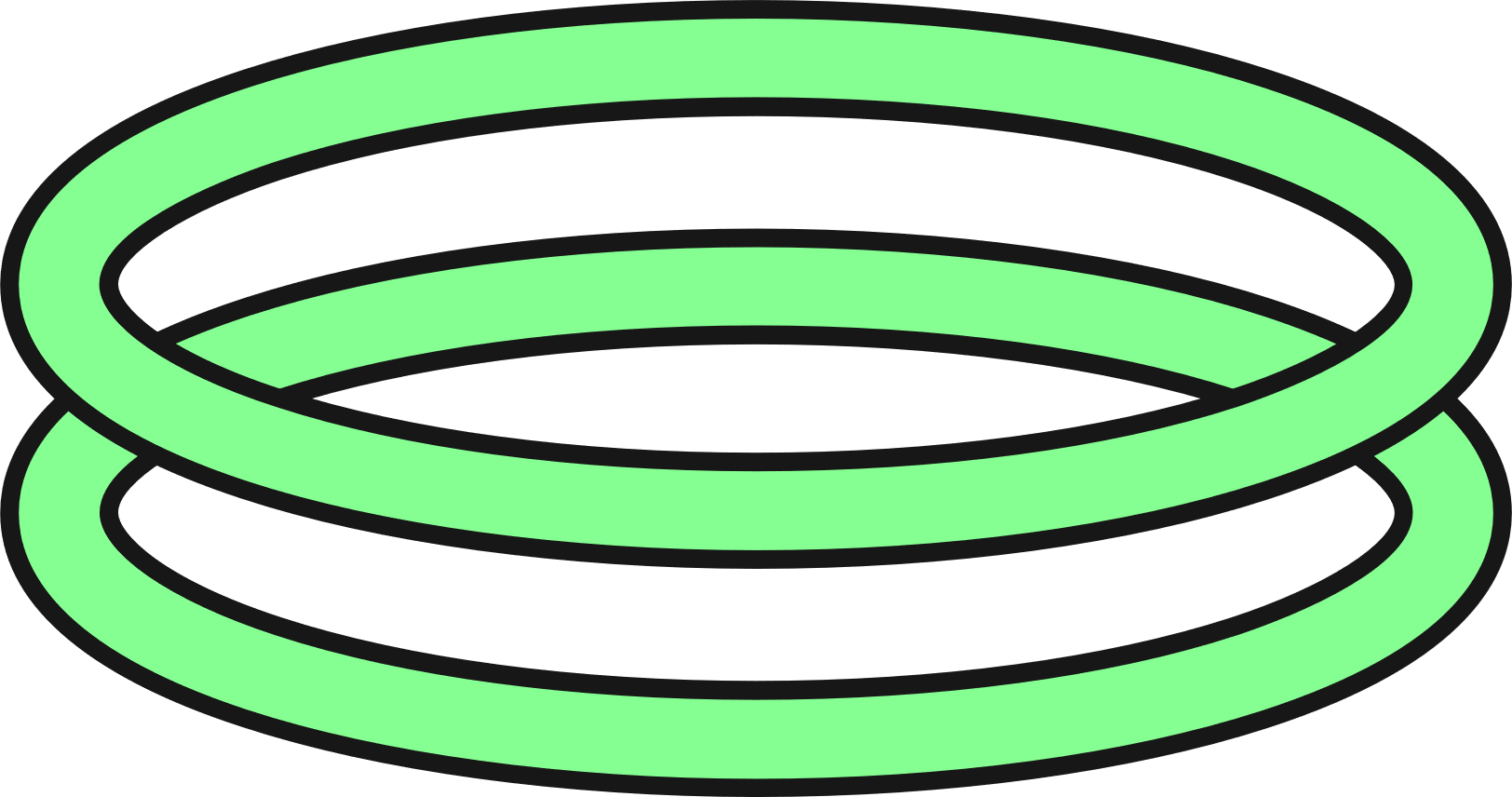 Thank you for your attention.
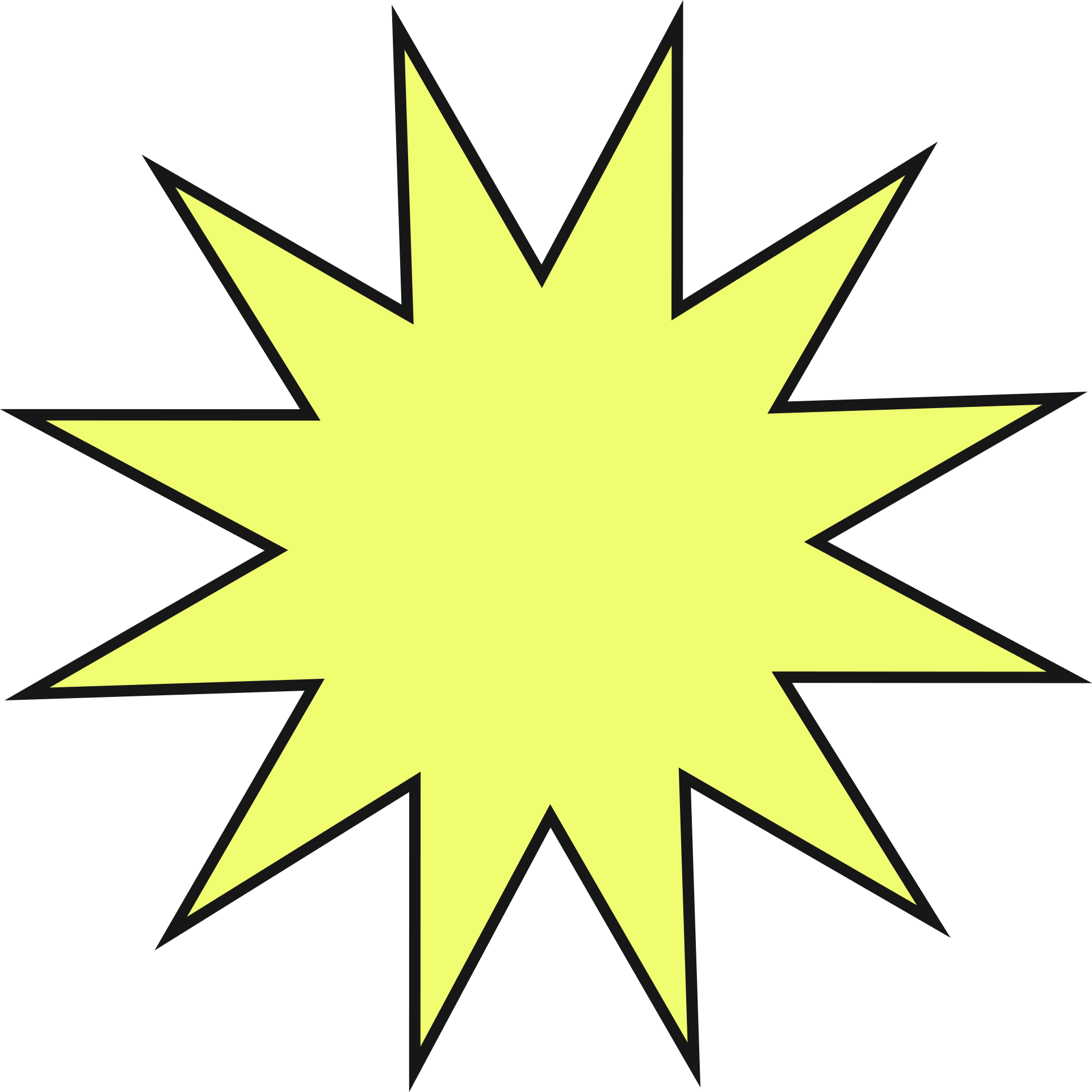 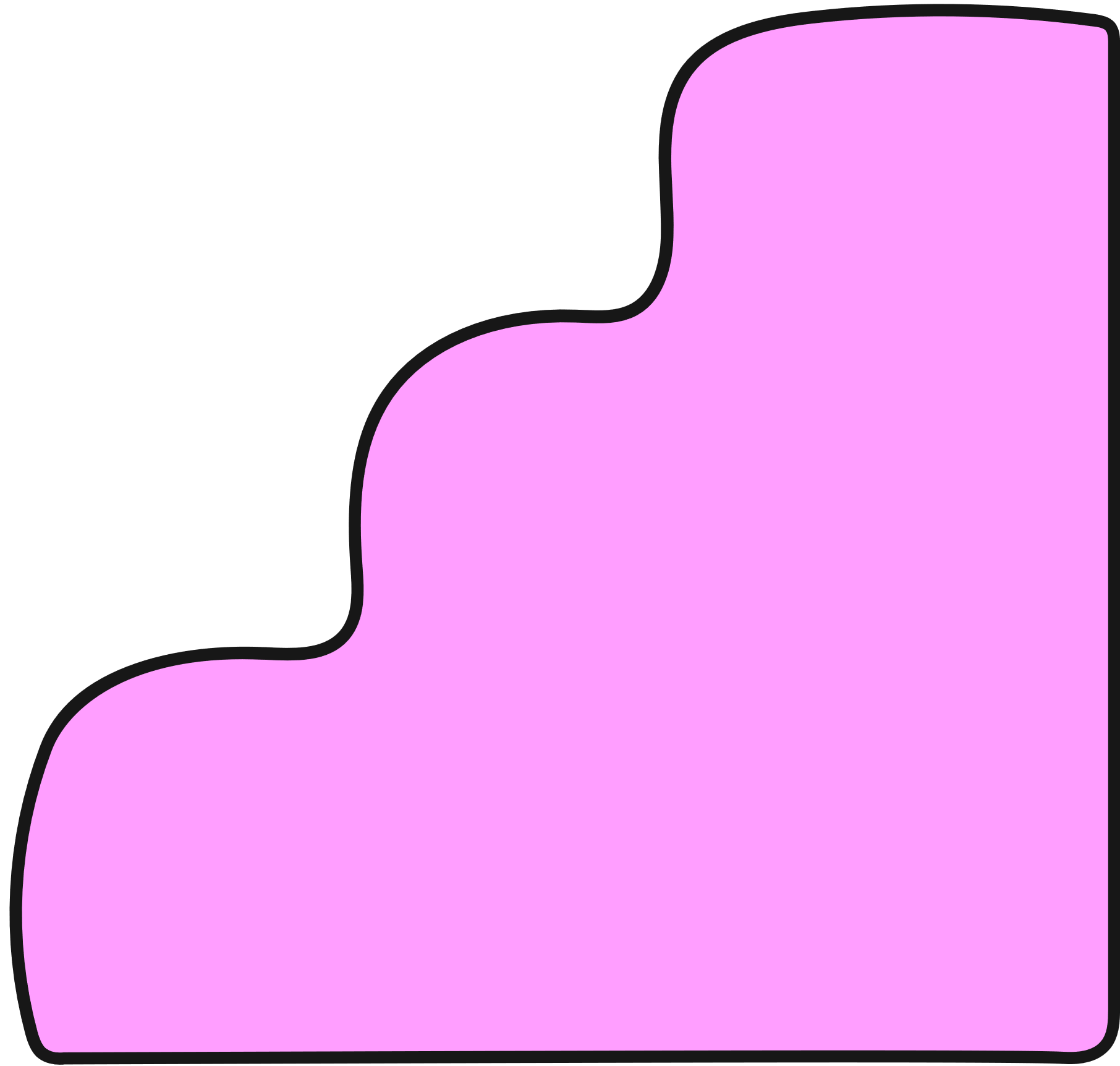